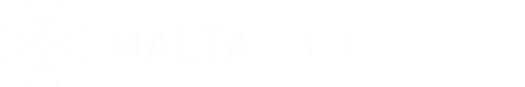 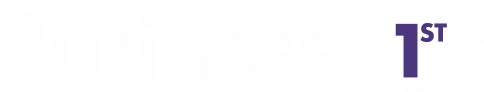 FAQs
Wage Supplement Scheme 2021
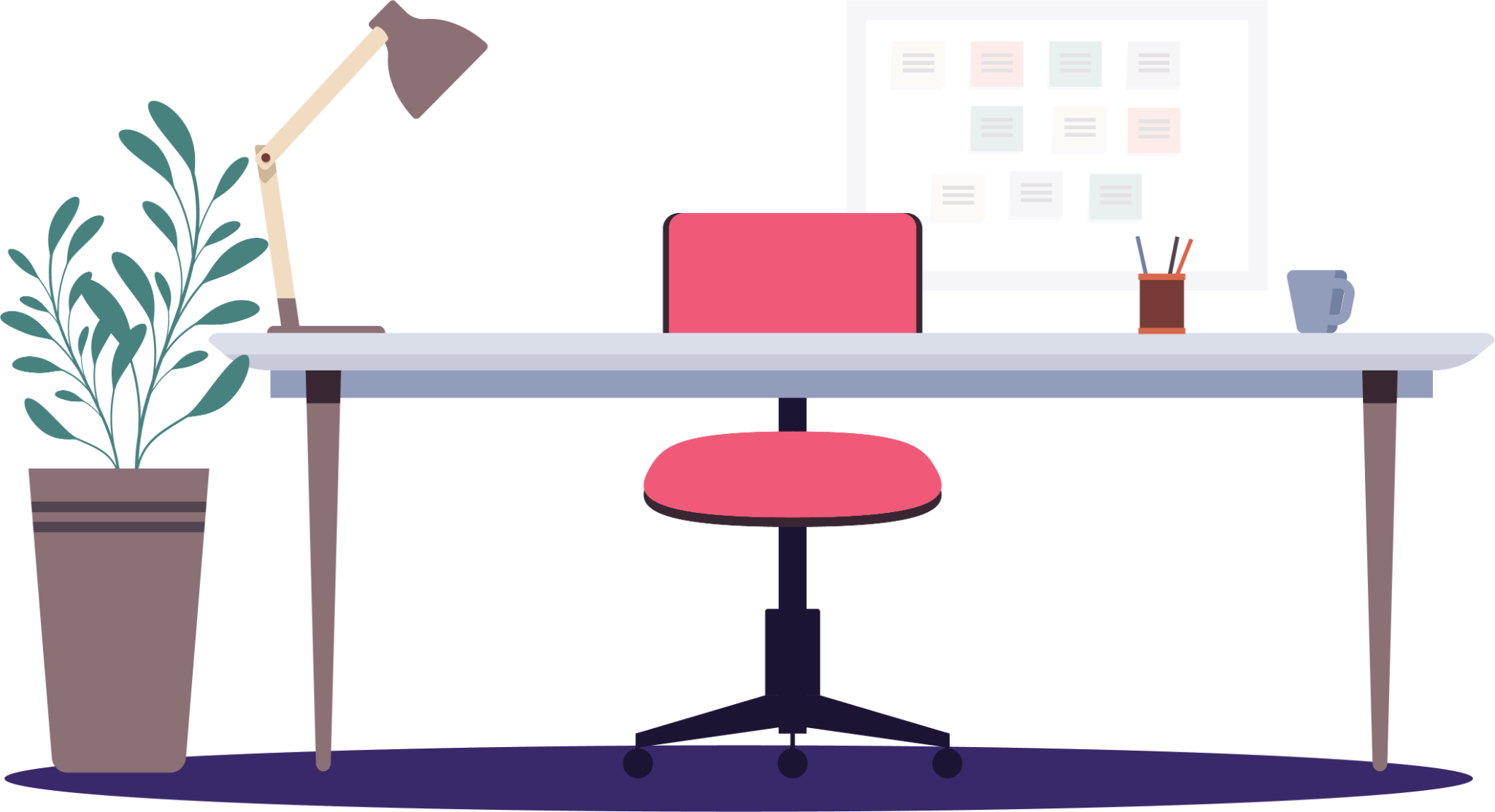 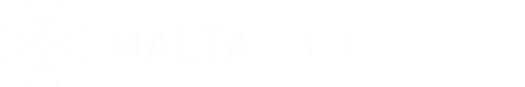 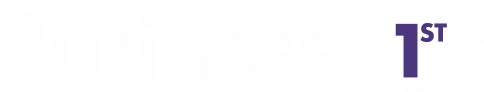 Closures as per Legal Notices March 2021
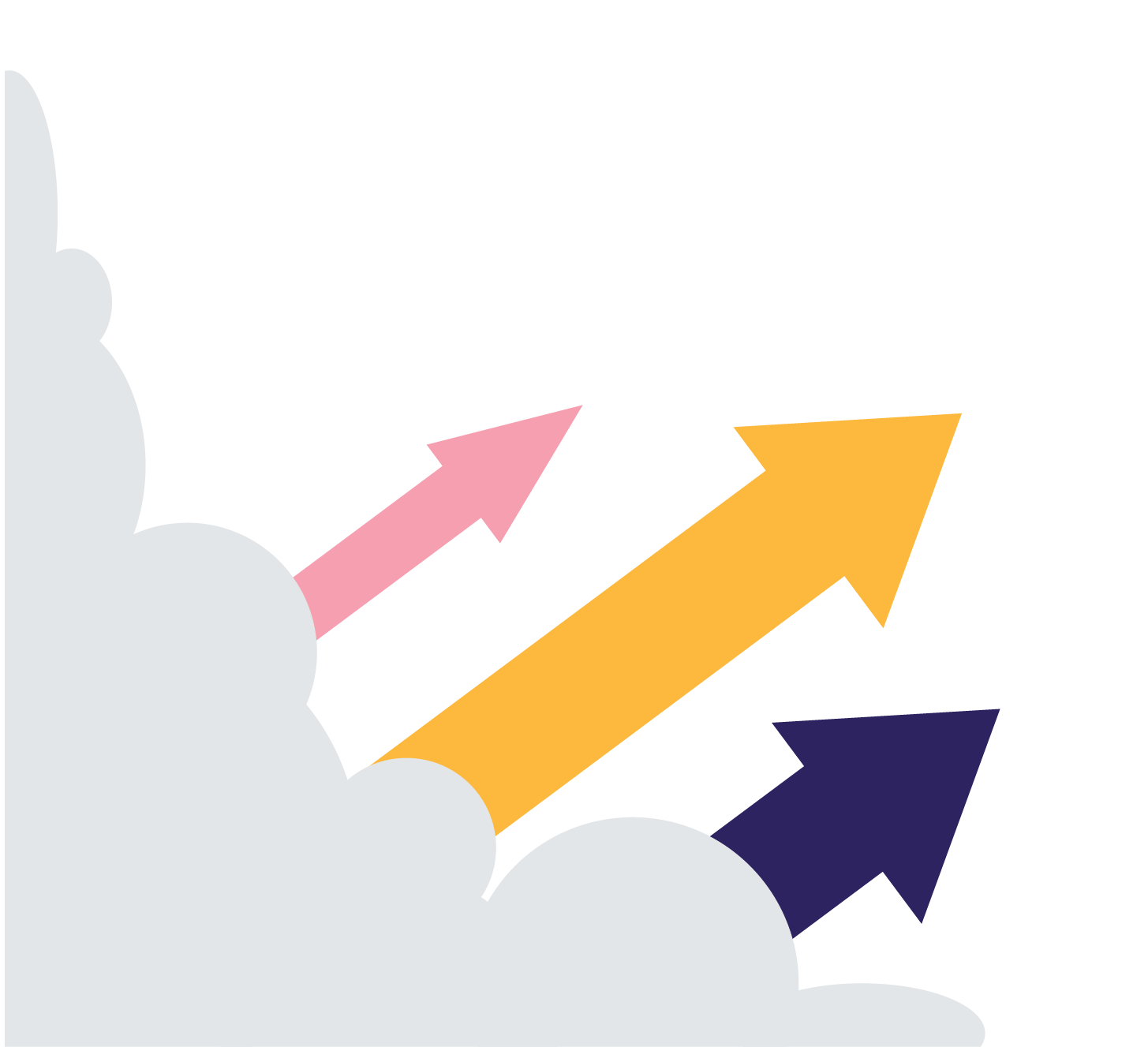 FAQs
Wage Supplement Scheme 2021
Closures as per Legal Notices March 2021
ANSWER
QUESTION
I have never applied for the WS and presently my business is closed down as per the Legal Notices. What can I do?
As long as your business is closed as a direct impact of the Legal Notices, you can apply for the WS, by not later than 23rd April. 
The application can be found on our dedicated website:
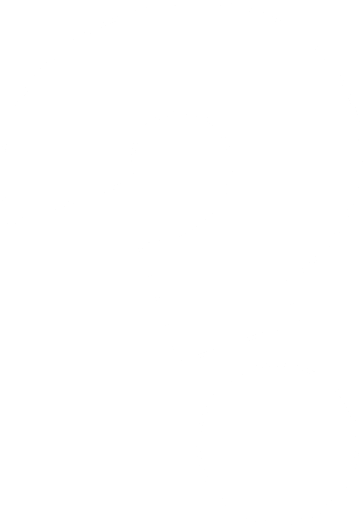 covid19.maltaenterprise.com/wage-supplement-main
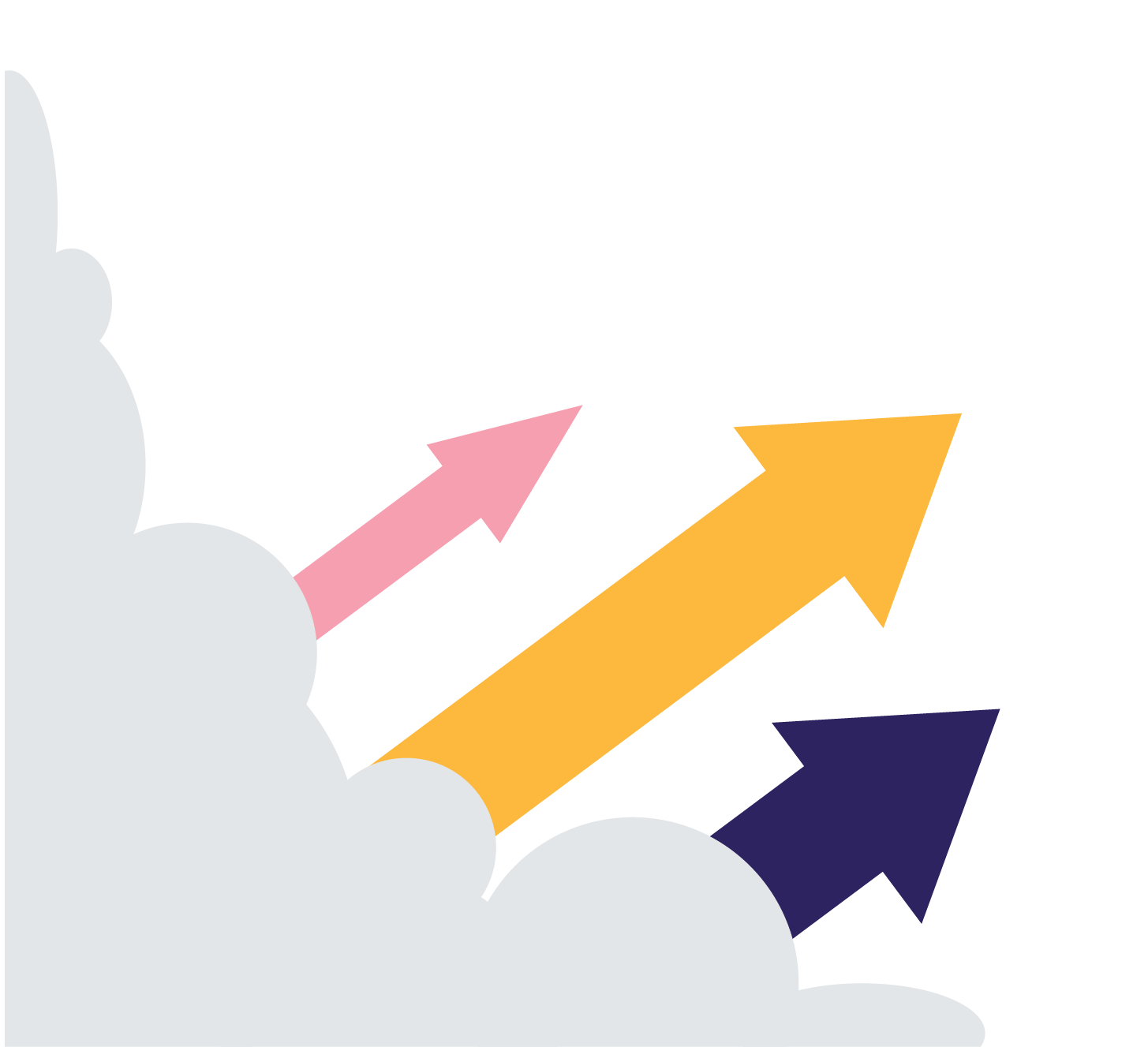 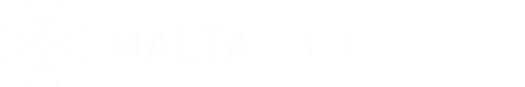 FAQs
Wage Supplement Scheme 2021
ANSWER
Closures as per Legal Notices March 2021
On the 11th March 2021 various Legal Notices regarding COVID-19 restrictions were published.
QUESTION
L.N. 86; travel between Malta and Gozo
L.N. 87; public spaces
L.N. 88; mass events except for funerals
L.N. 90; non-essential outlets
L.N. 92; food and drink outlets
L.N. 93; sports activities
L.N. 97; schools
Which businesses have been directly impacted by the Legal Notices?
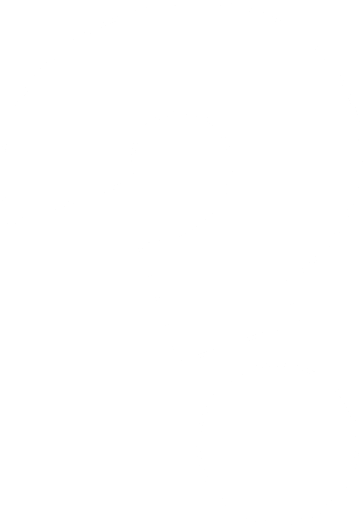 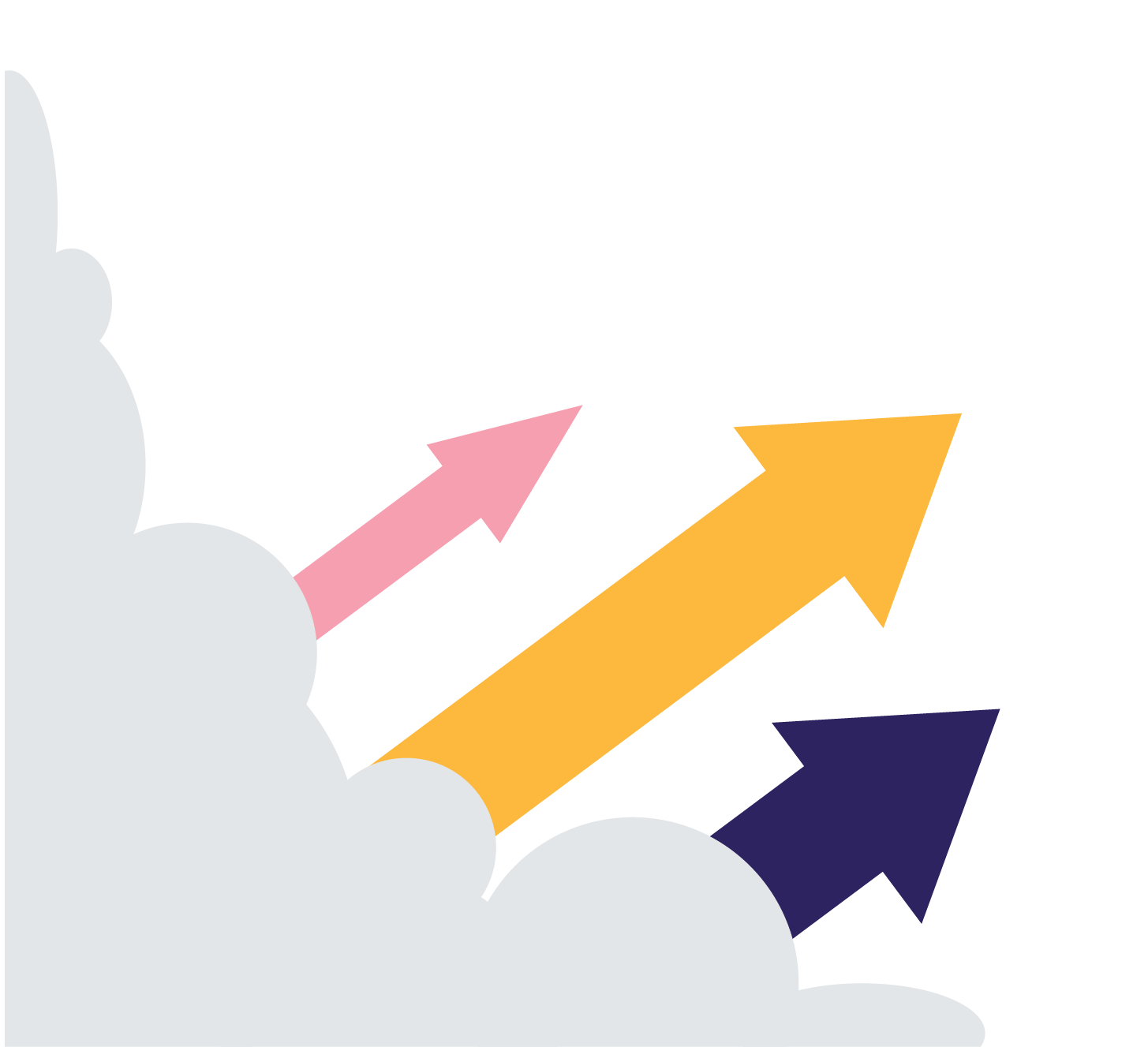 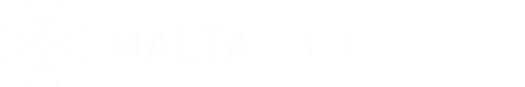 FAQs
Wage Supplement Scheme 2021
Closures as per Legal Notices March 2021
ANSWER
QUESTION
Please check your NACE code as it could be that this does not reflect your actual business activity.

If your NACE code is incorrect, this can be changed.
If your NACE code is correct, please call 144 for further assistance.
My business is listed in the Legal Notices, however the application pops up the message that my VAT number is ineligible for the WS.
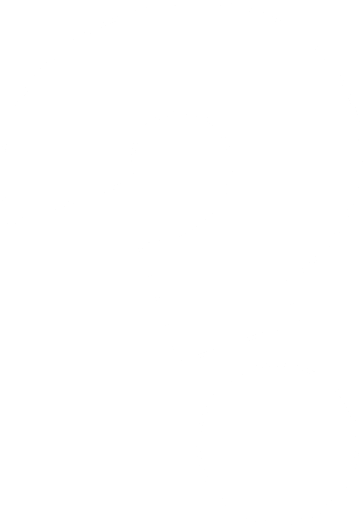 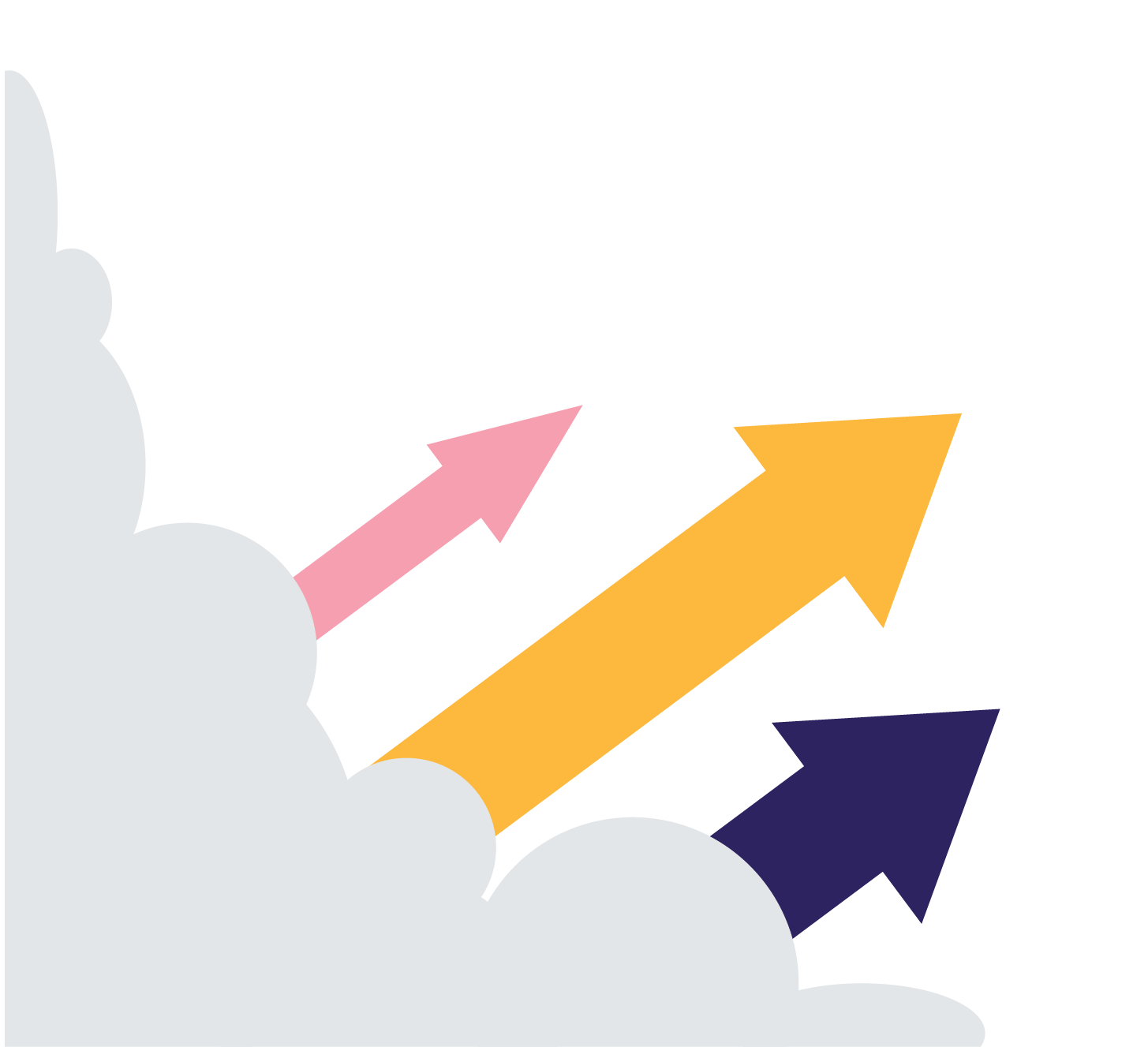 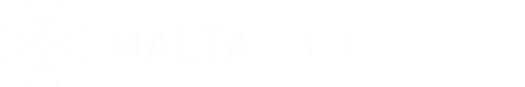 FAQs
Wage Supplement Scheme 2021
Closures as per Legal Notices March 2021
QUESTION
How can I change my NACE Code?
ANSWER
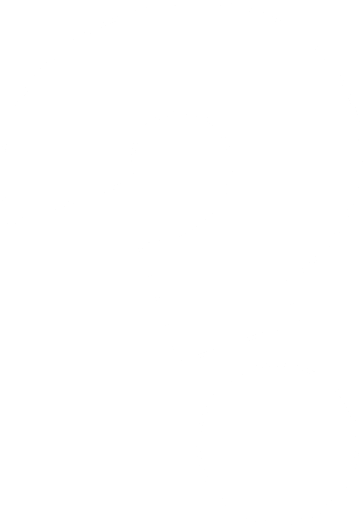 This can be done online:
www.servizz.gov.mt/en/Pages/Tax-and-Finance/Taxation/Tax/WEB434/default.aspx
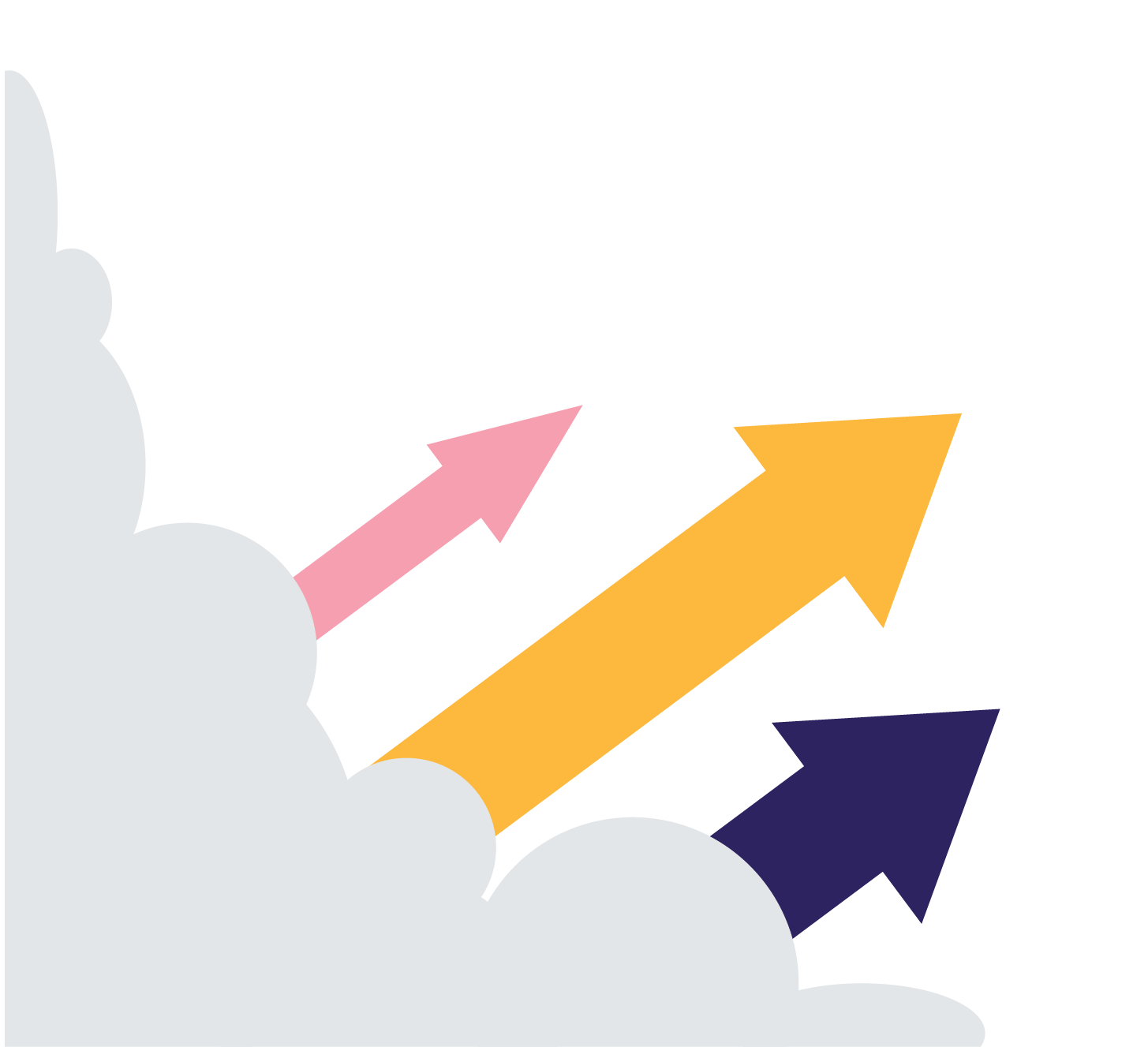 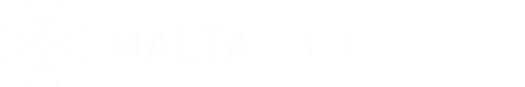 FAQs
Wage Supplement Scheme 2021
Closures as per Legal Notices March 2021
QUESTION
For how long will I be eligible for the WS?
ANSWER
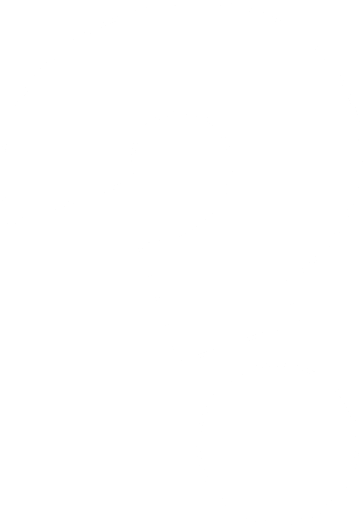 For the period of closure as indicated by the Legal Notices.
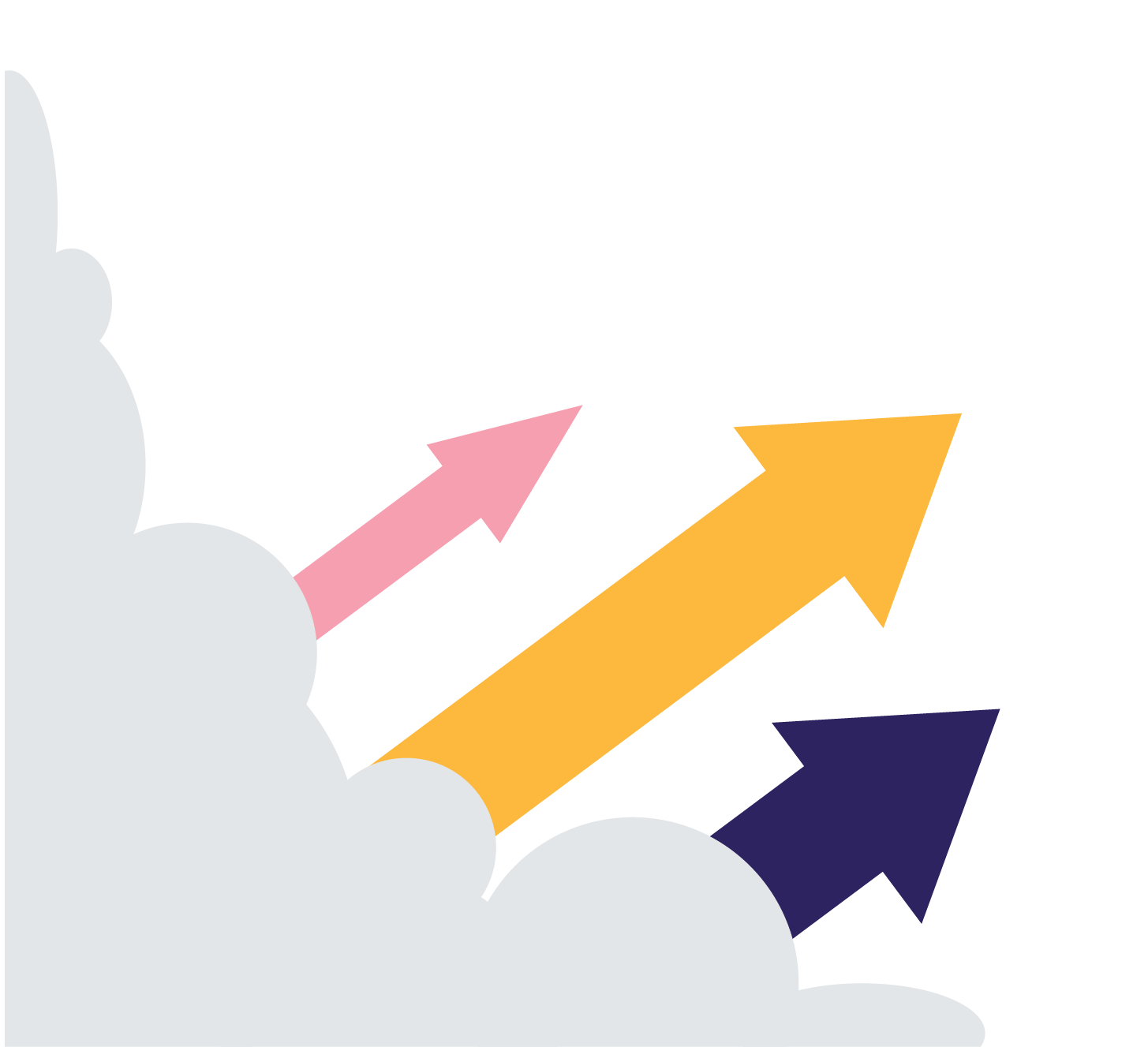 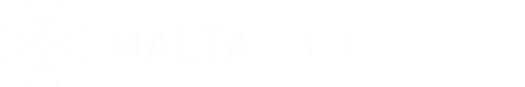 FAQs
Wage Supplement Scheme 2021
Closures as per Legal Notices March 2021
QUESTION
I have been receiving the WS. Do I need to re-apply?
ANSWER
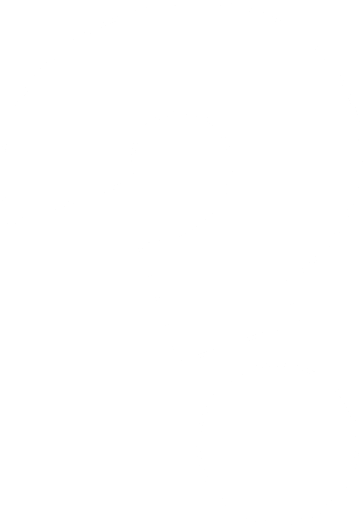 There is no need to re-apply. Your Wage Supplement will continue, and will be calculated in full for the period of closure per the Legal Notices.
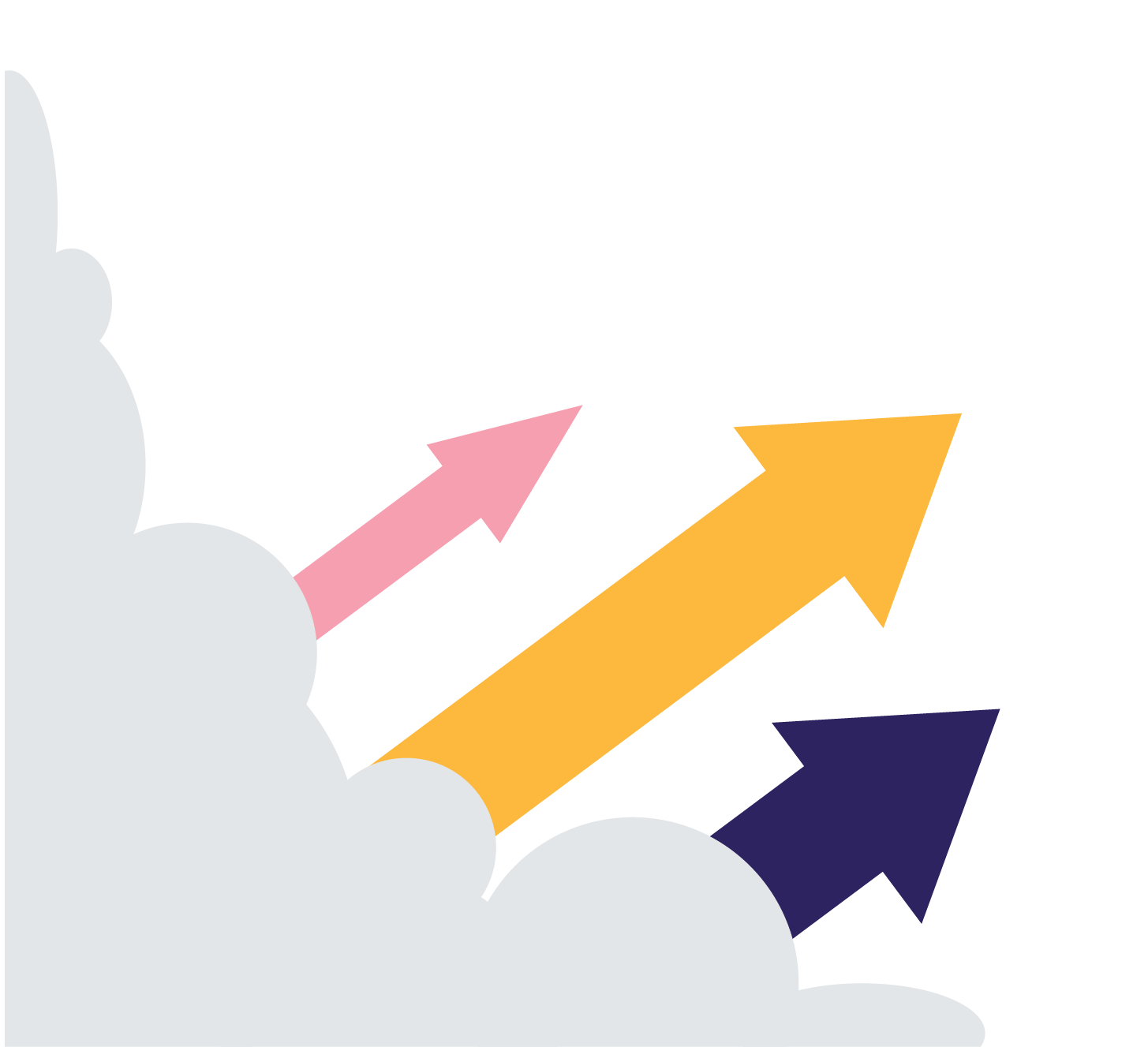 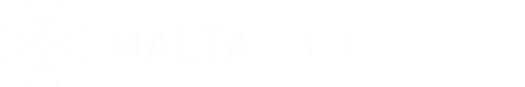 FAQs
Wage Supplement Scheme 2021
Closures as per Legal Notices March 2021
QUESTION
ANSWER
The WS for March received, is less than the full WS rate of 800 Euro. How was the March WS calculated?
The WS for March was calculated as follows:

1st week:  The Drop in Sales mechanism introduced in January 2021 applies. 
3 weeks:  Full Wage Supplement, pro rata for 3 weeks.
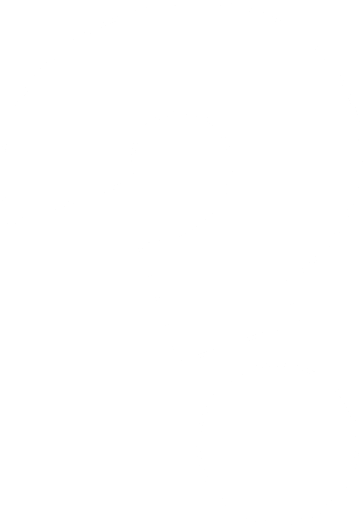 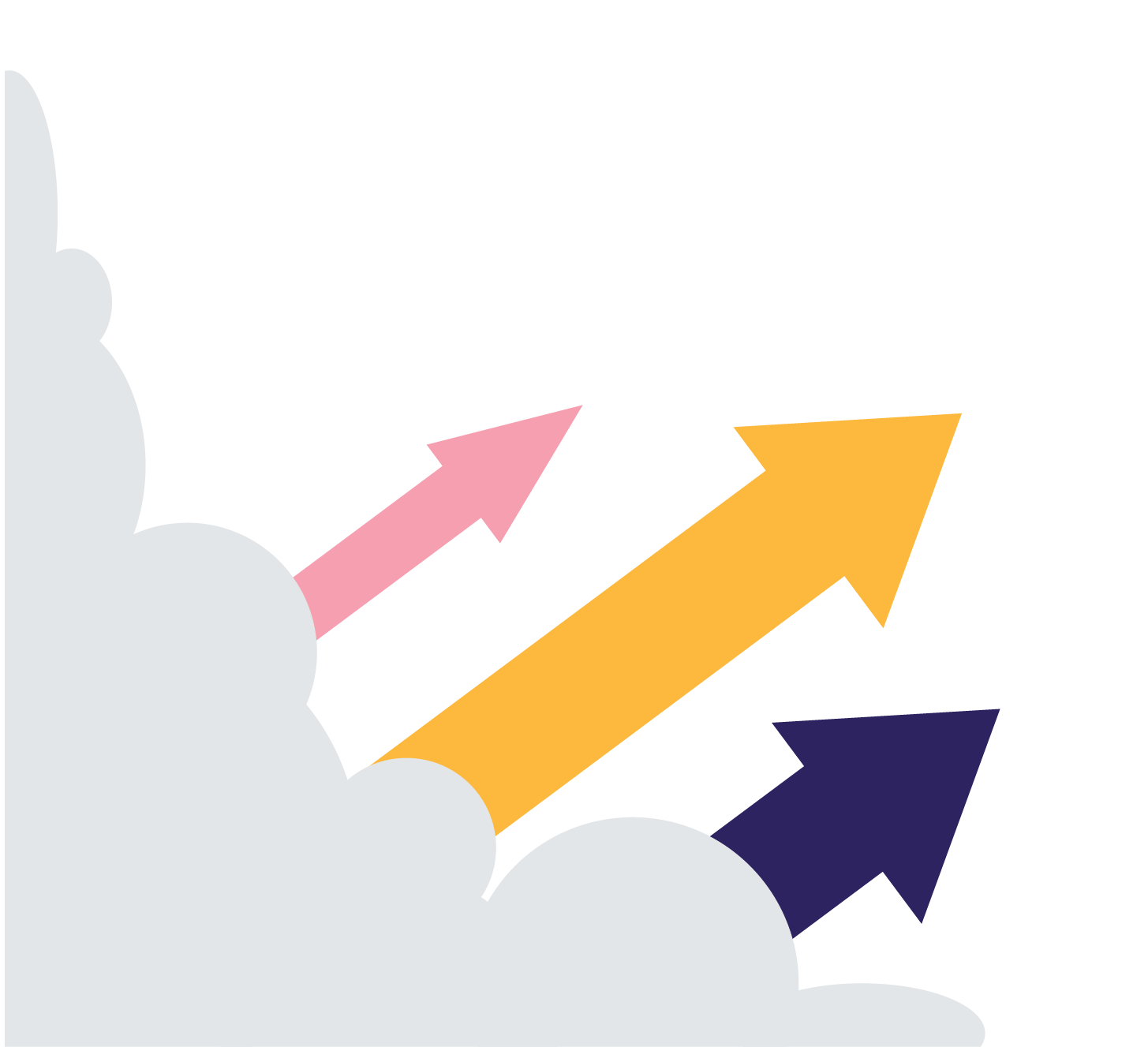 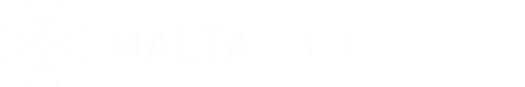 FAQs
Wage Supplement Scheme 2021
Closures as per Legal Notices March 2021
QUESTION
How do I keep a record of the WS received per employee?
ANSWER
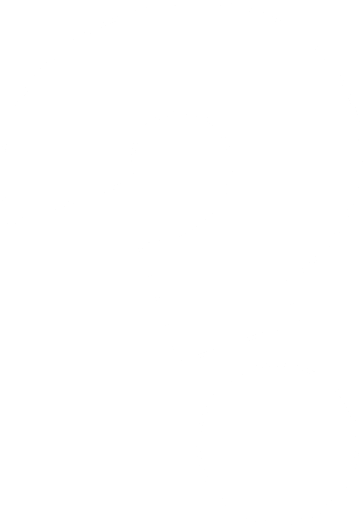 This information can be found by clicking on 
‘Payment Summary’ in the outcome email.
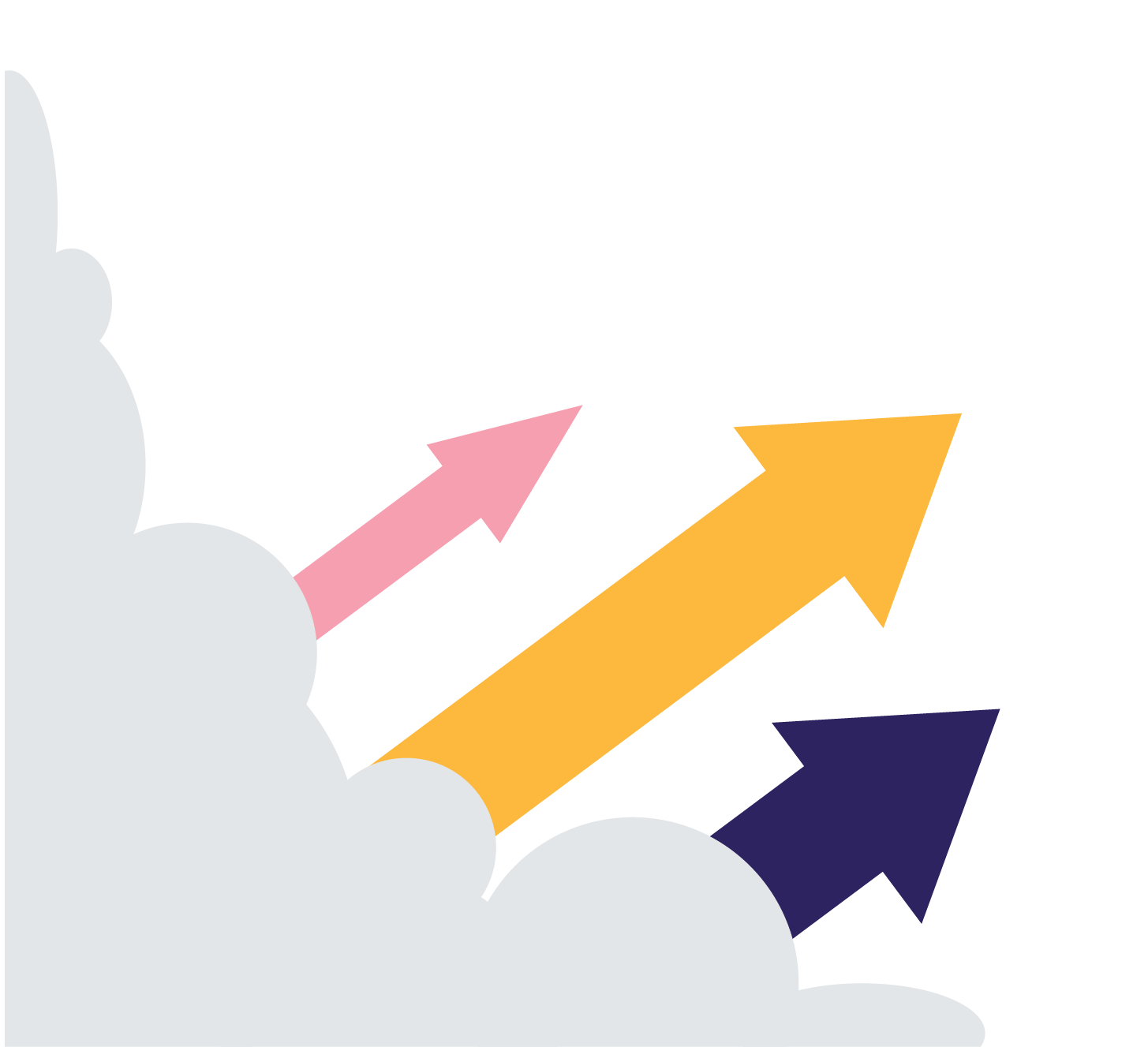 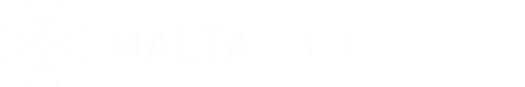 FAQs
Wage Supplement Scheme 2021
Closures as per Legal Notices March 2021
QUESTION
How do I keep a record of NI paid per employee?
ANSWER
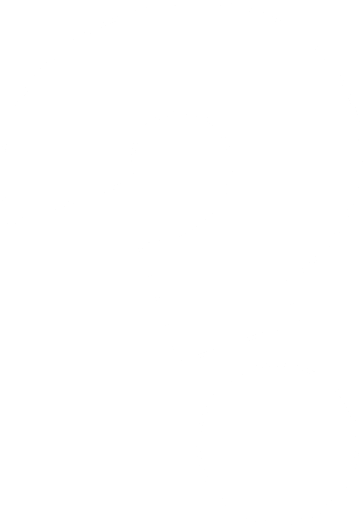 The Payment Summary also includes NI deductions per employee; simply click NI.
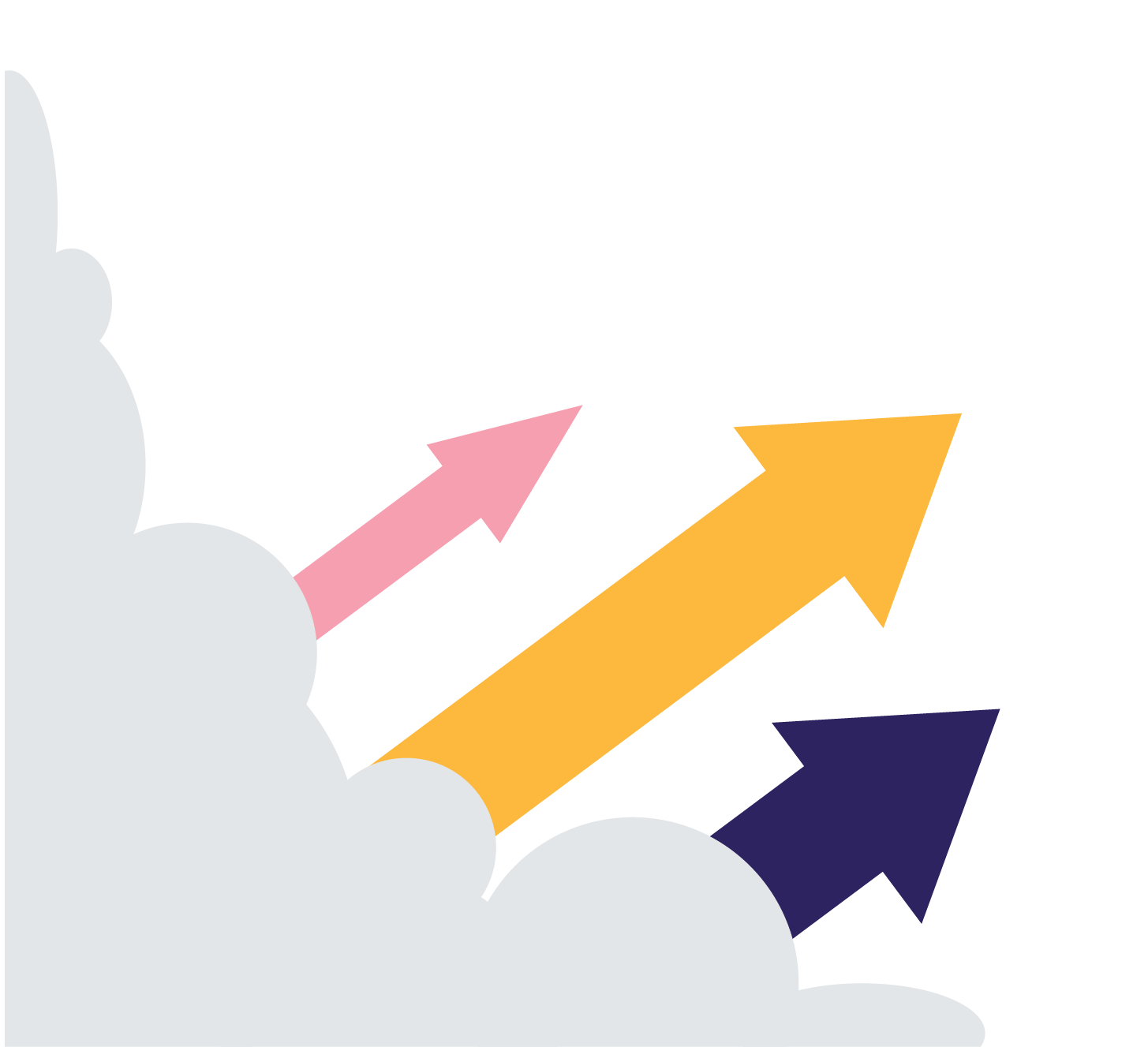 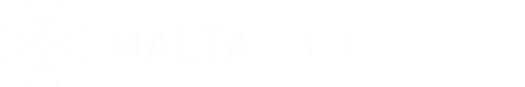 FAQs
Wage Supplement Scheme 2021
Closures as per Legal Notices March 2021
QUESTION
I have already paid NI for my employees, so there has been a double payment. What do I do?
ANSWER
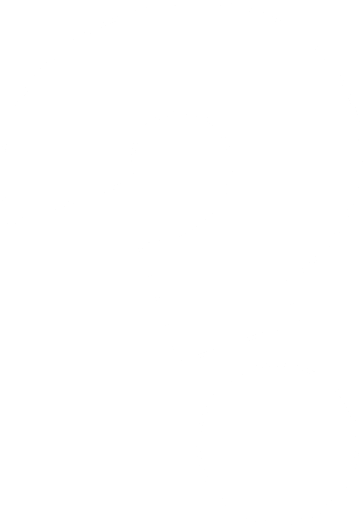 Since there is an overpayment due to the SSC withheld on the Wage Supplement, CfR will credit the extra amount to 2021.
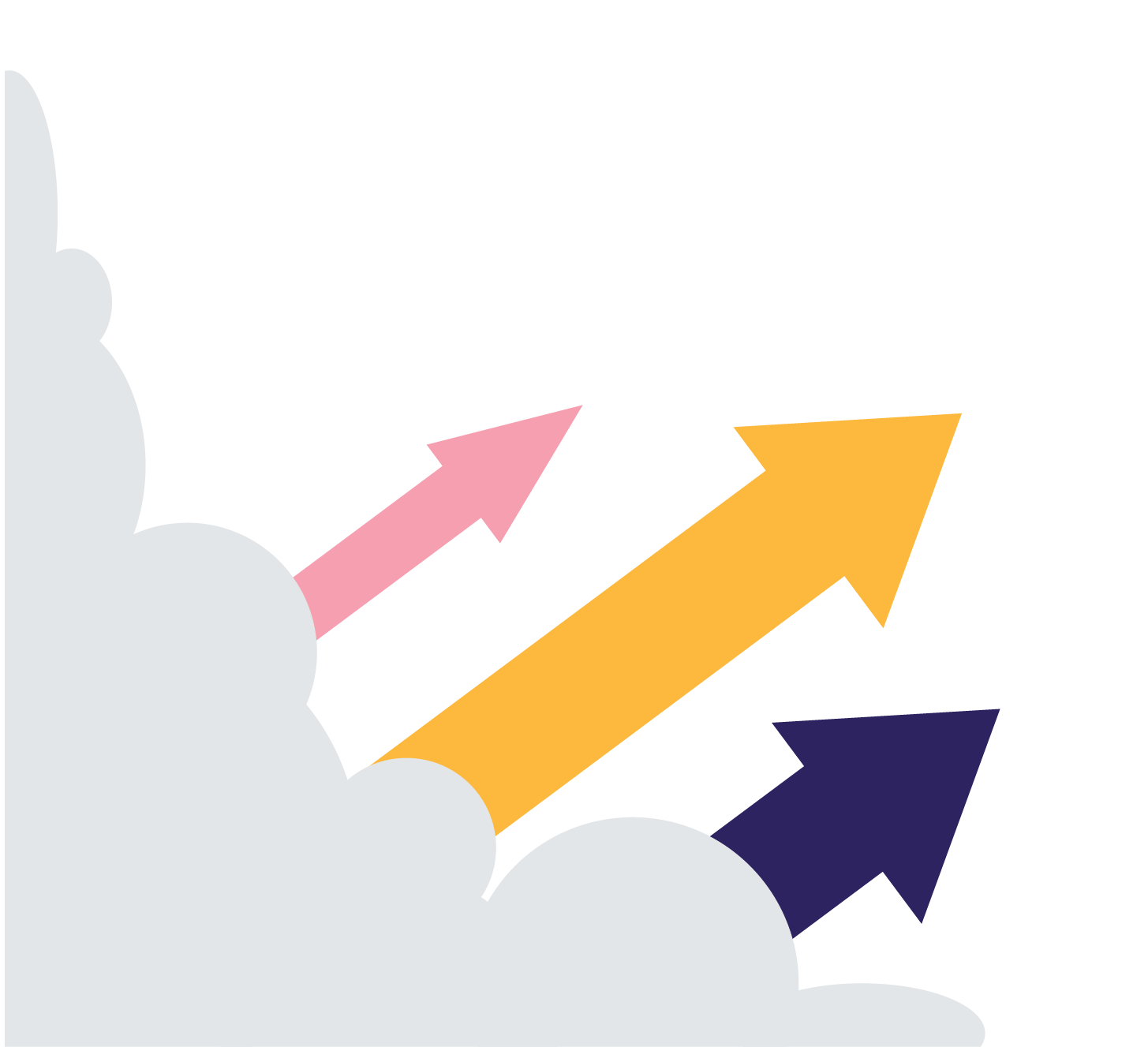 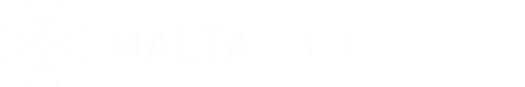 FAQs
Wage Supplement Scheme 2021
Closures as per Legal Notices March 2021
ANSWER
The Scheme is now including replacement of employees, as long as, the original number of employees as at the end of May, is not exceeded.  The new employees would have joined after May, to replace employees also leaving after the end of May. 

If these criteria are met, these employees will be considered as ‘replacements’ as per the conditions of the Scheme, and will be eligible for the Wage Supplement as from October 2020, given that they are still employed by the company to this day.
QUESTION
I have recruited more
employees, who are
currently not receiving the WS. What can I do?
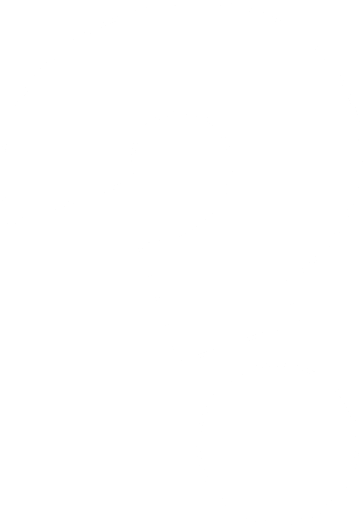 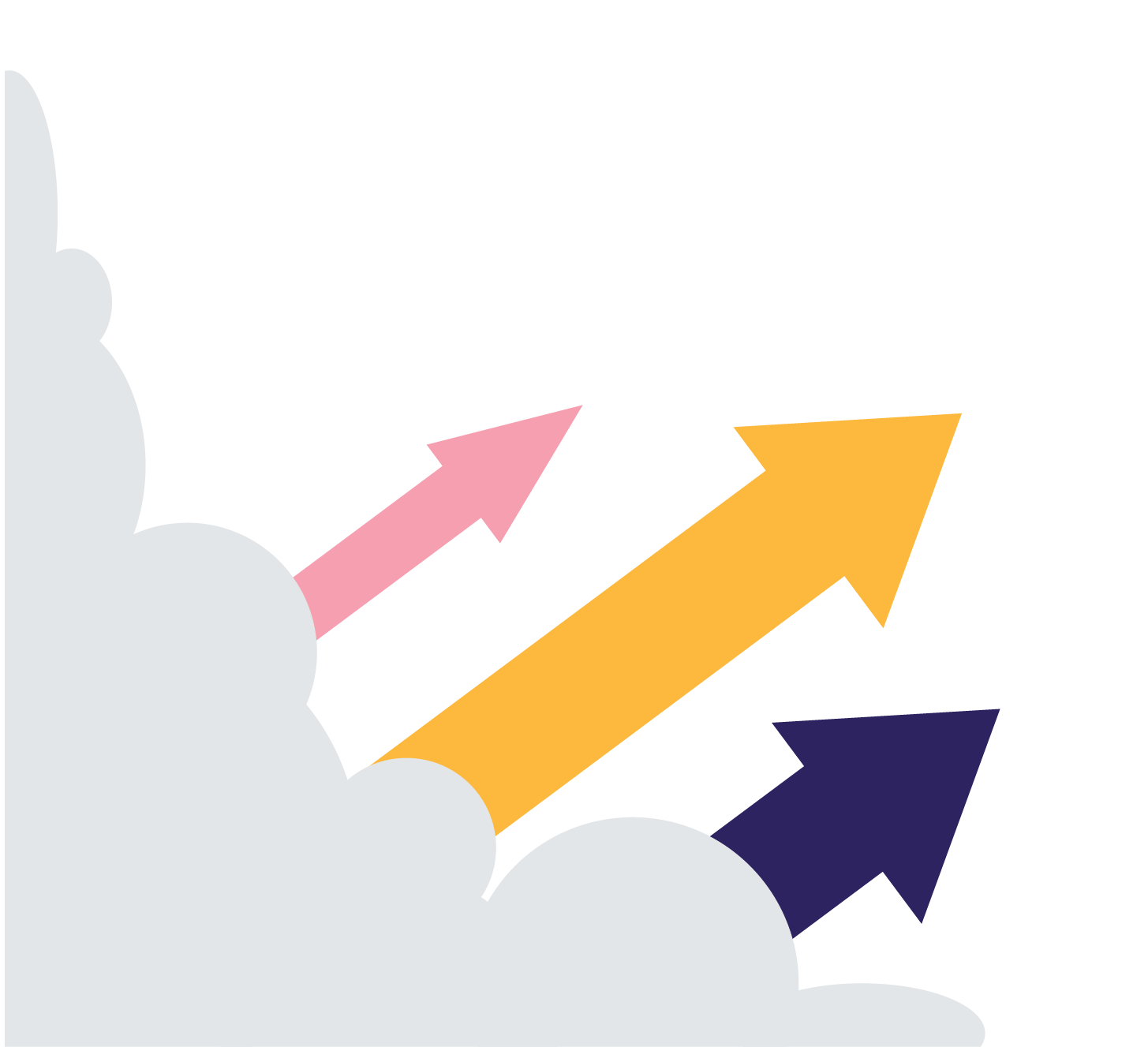 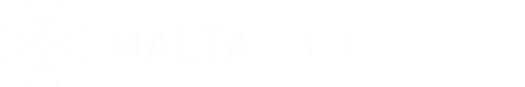 FAQs
Wage Supplement Scheme 2021
Closures as per Legal Notices March 2021
QUESTION
Are there any exceptions to the above if my business has been directly impacted by the Legal Notices ?
ANSWER
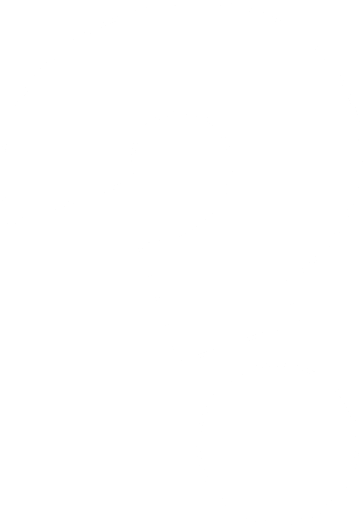 Yes, in this case the employer can apply for the new employees who are not replacements, and they will receive WS for the period of closure as determined by the Legal Notices.
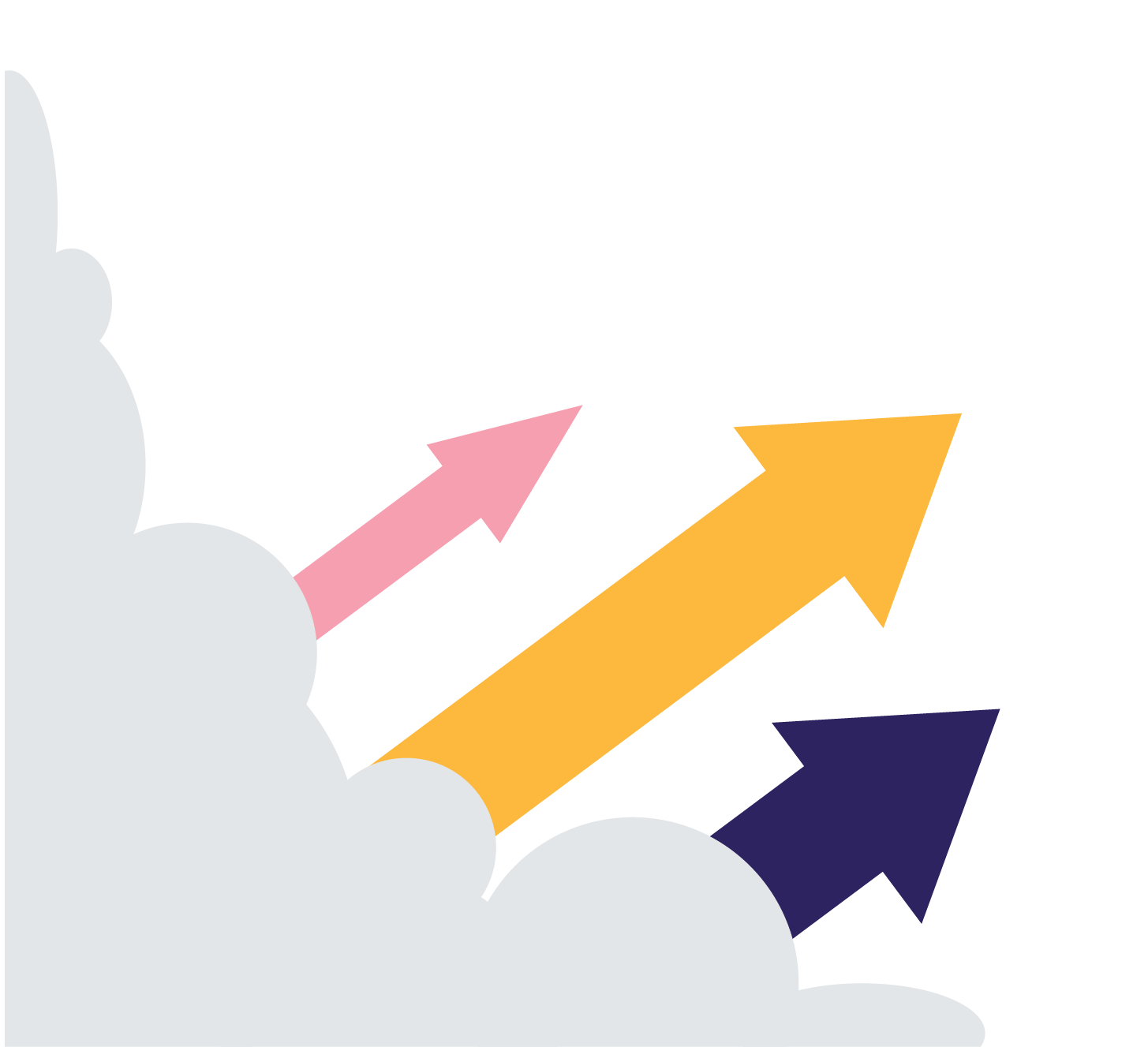 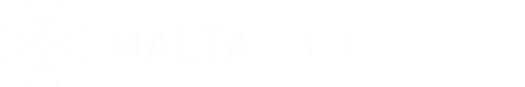 FAQs
ANSWER
Wage Supplement Scheme 2021
As of January 2021, the WS is being calculated based on the loss of sales when comparing March - October 2020 against the same period in 2019. 
The WS is then calculated as per below:
Closures as per Legal Notices March 2021
QUESTION
I still have not understood how the current system works for those businesses which have not been directly impacted by the Legal Notices.
WS Monthly Rate
WS Monthly Rate
% Drop in Sales
(Gross) - Full Timers
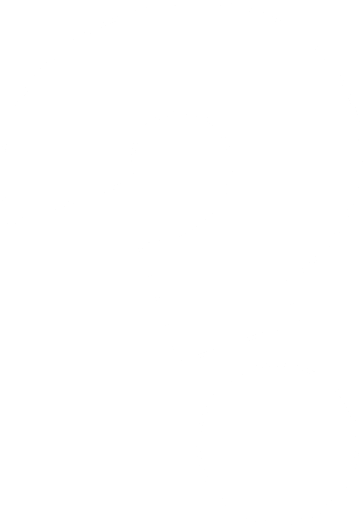 (Gross) - Part timers & Casuals
55% or greater
45% up to 54%
35% up to 44%
25% up to 34%
10% up to 24%
€ 800
€ 640
€ 480
€ 320
€ 160
€ 0
€ 500
€ 400
€ 300
€ 200
€ 100
€ 0
Increase in revenue up to 9% drop in sales
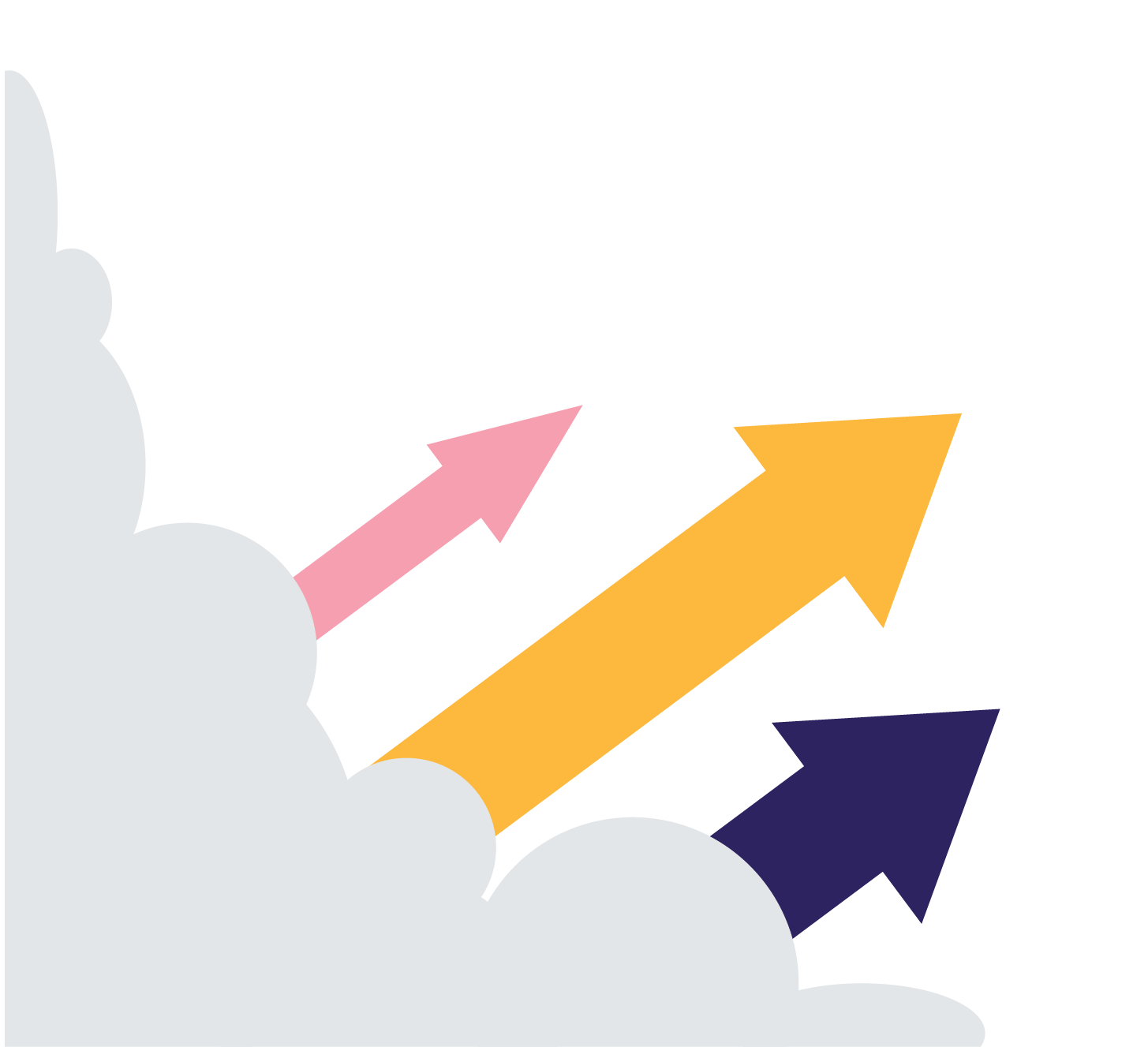 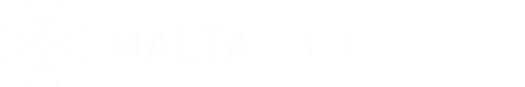 FAQs
Wage Supplement Scheme 2021
Closures as per Legal Notices March 2021
QUESTION
My business is fairly new as I was not in operation in 2019. How is my WS calculated?
ANSWER
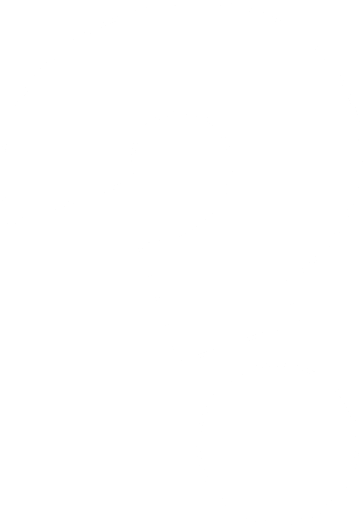 In this case, such businesses still receive the same WS as pre January 2021. This also applies to VAT exempt businesses.
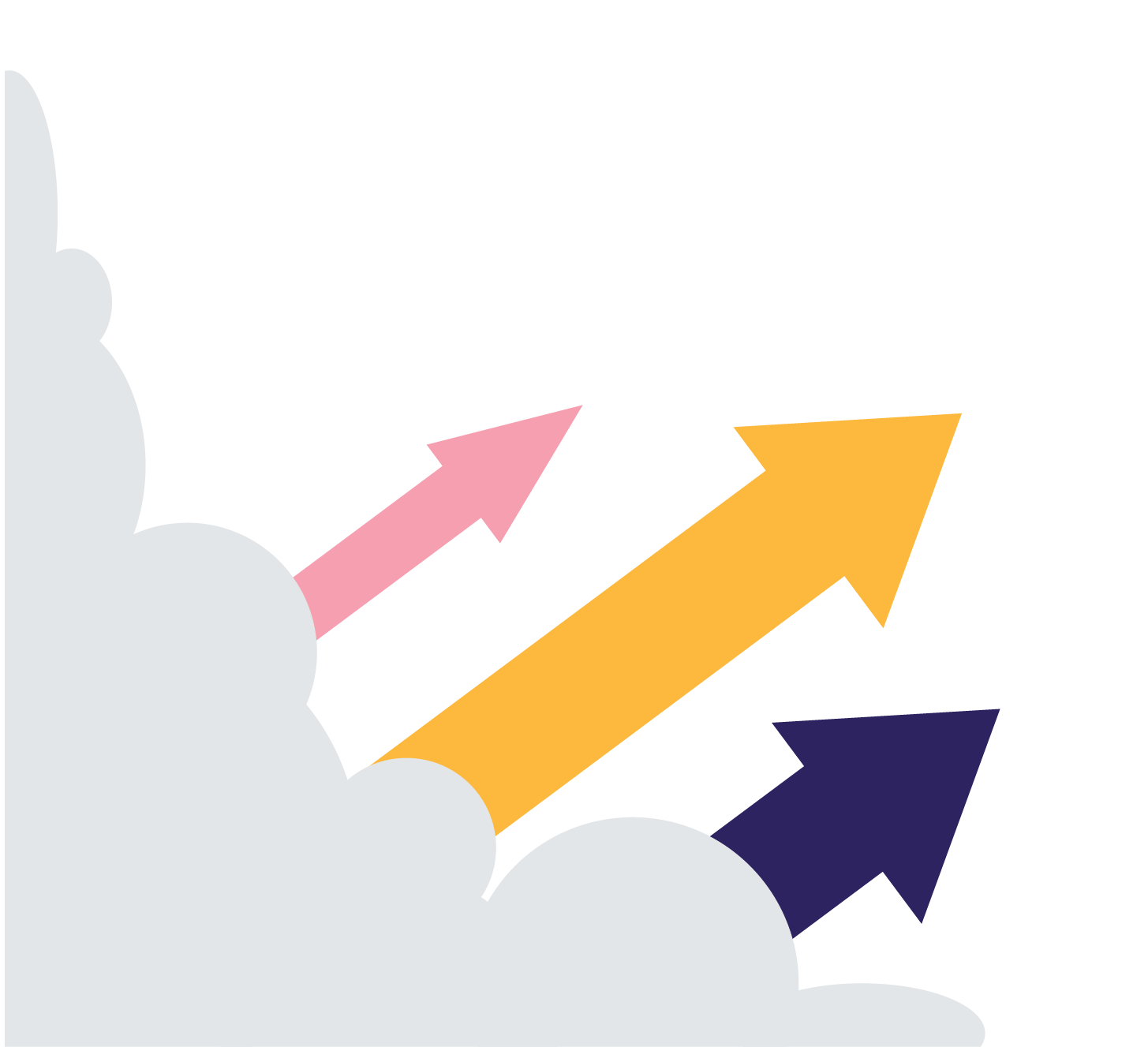 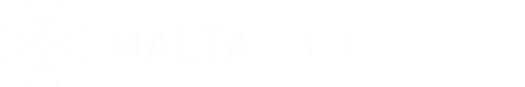 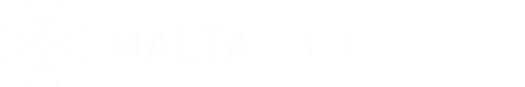 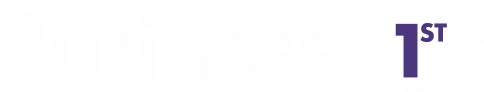 Quarantine
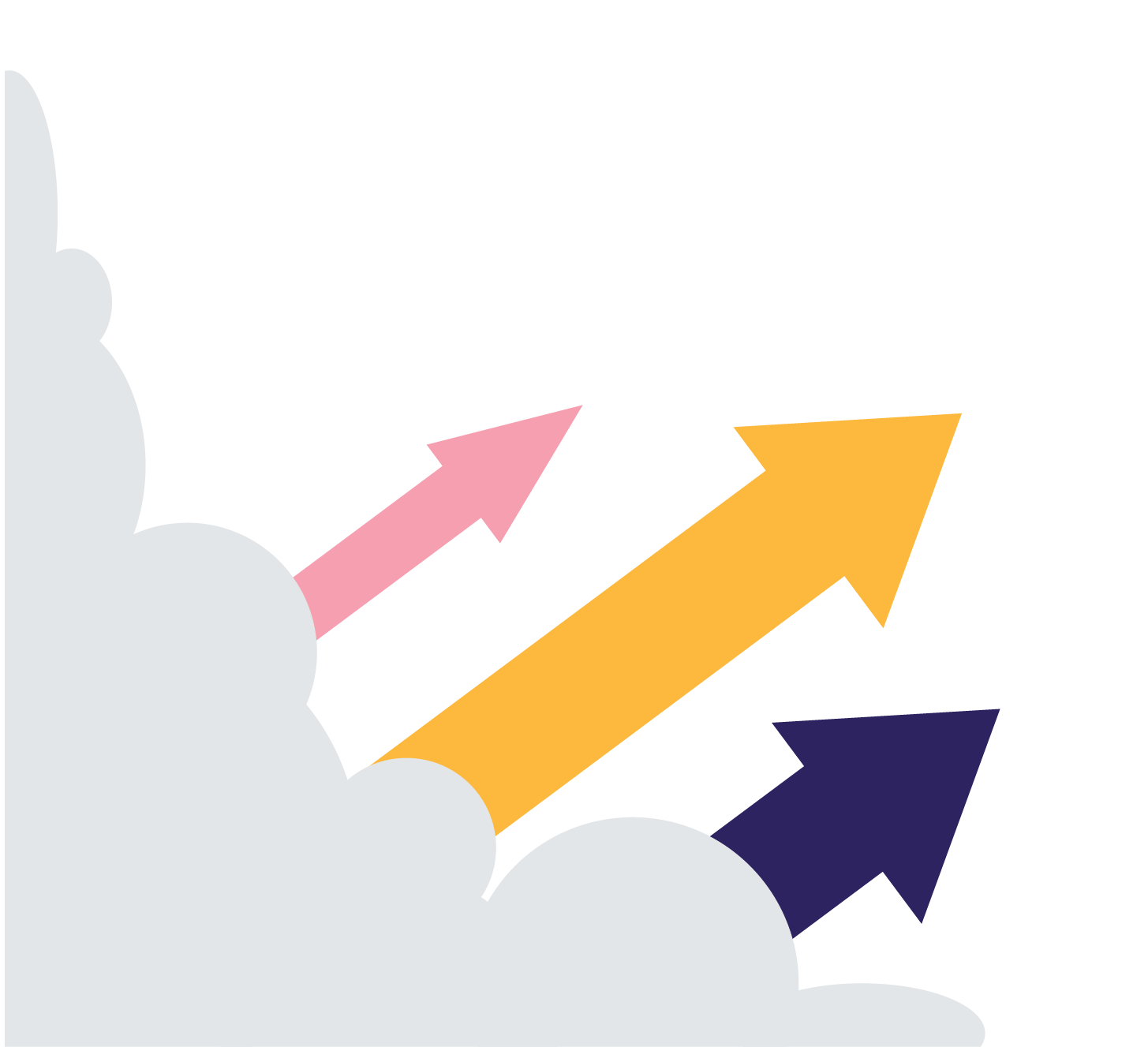 FAQs
Wage Supplement Scheme 2021
Quarantine
QUESTION
ANSWER
I have employees who are on quarantine. What do I have to do?
Employers have to give employees who have been asked to remain in quarantine by the Health Authorities, Special Quarantine Leave as per employment law.  ME has a scheme to help alleviate this burden – the scheme entitles employers to €350 per quarantined employee.
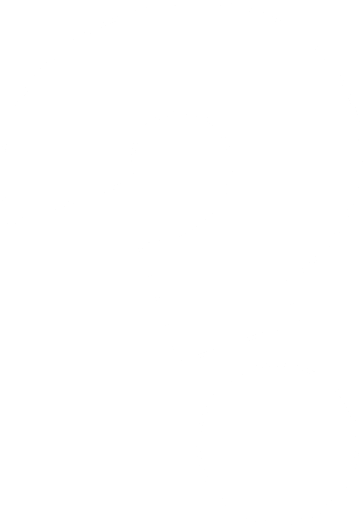 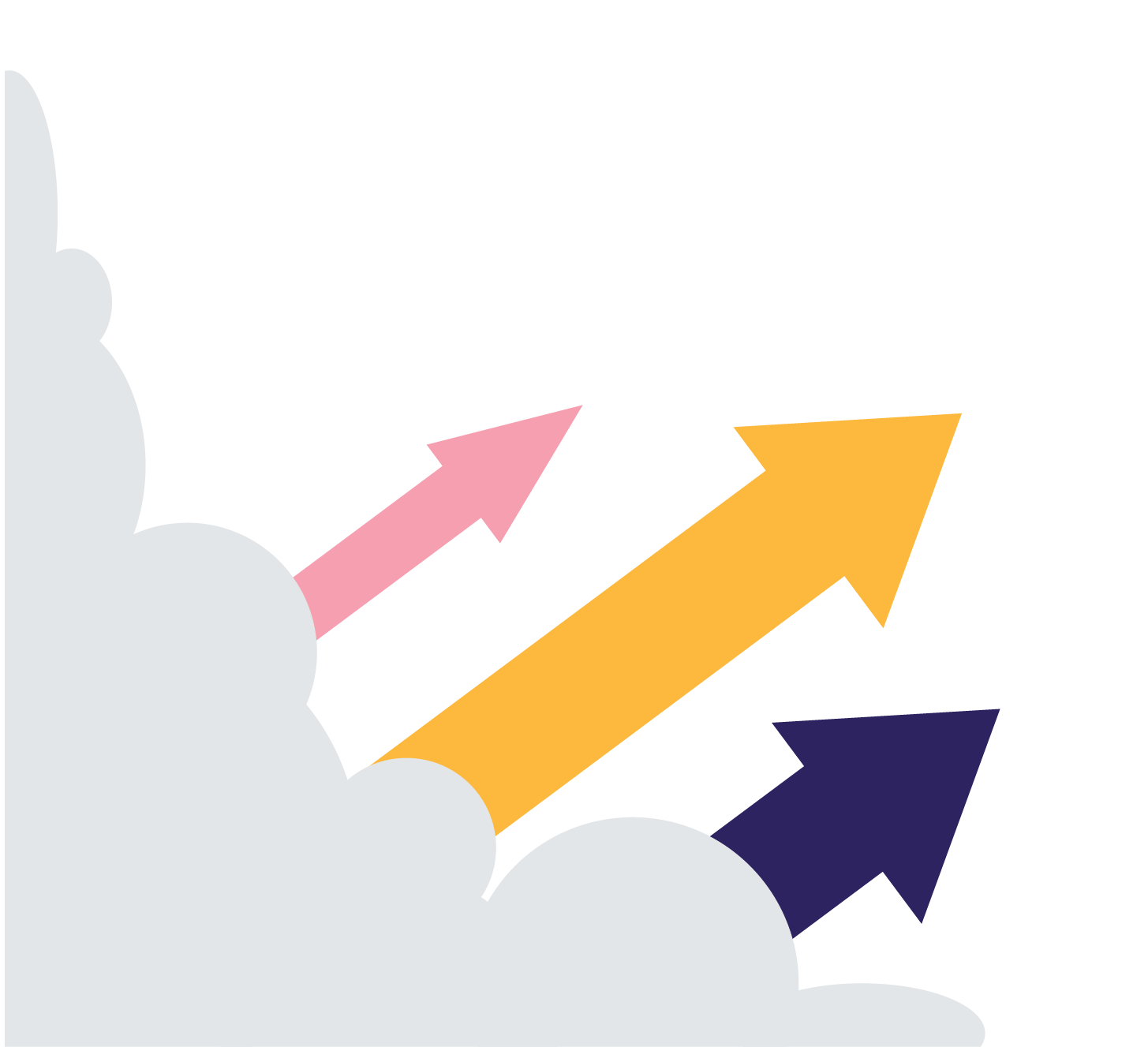 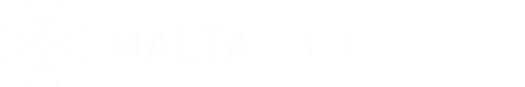 FAQs
Wage Supplement Scheme 2021
Quarantine
QUESTION
Are Part Timers entitled to quarantine leave?
ANSWER
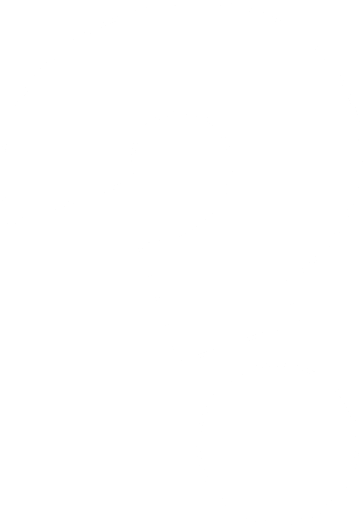 Employers still have to give pro rata special quarantine leave to part timers; however they are not eligible for the scheme administered by Malta Enterprise.
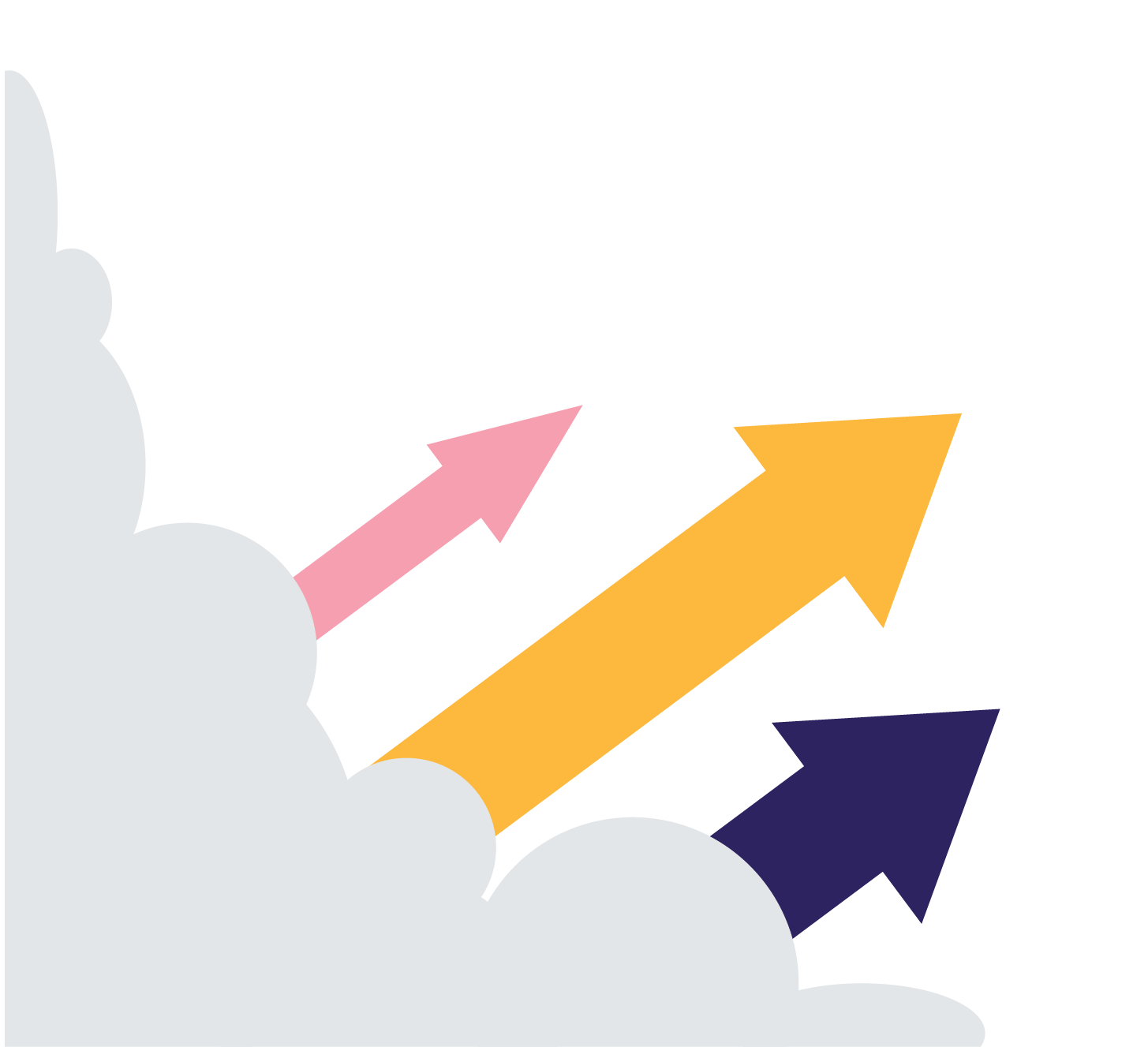 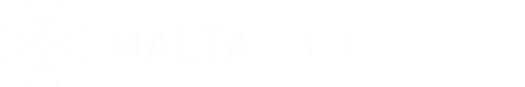 FAQs
Wage Supplement Scheme 2021
Quarantine
QUESTION
ANSWER
I have an employee who resulted Positive to Covid19. Am I still entitled to this scheme?
No. Employees who tested positive for Covid19 are entitled to sick leave and not to quarantine leave.
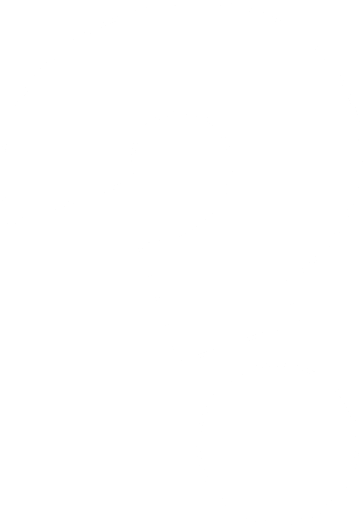 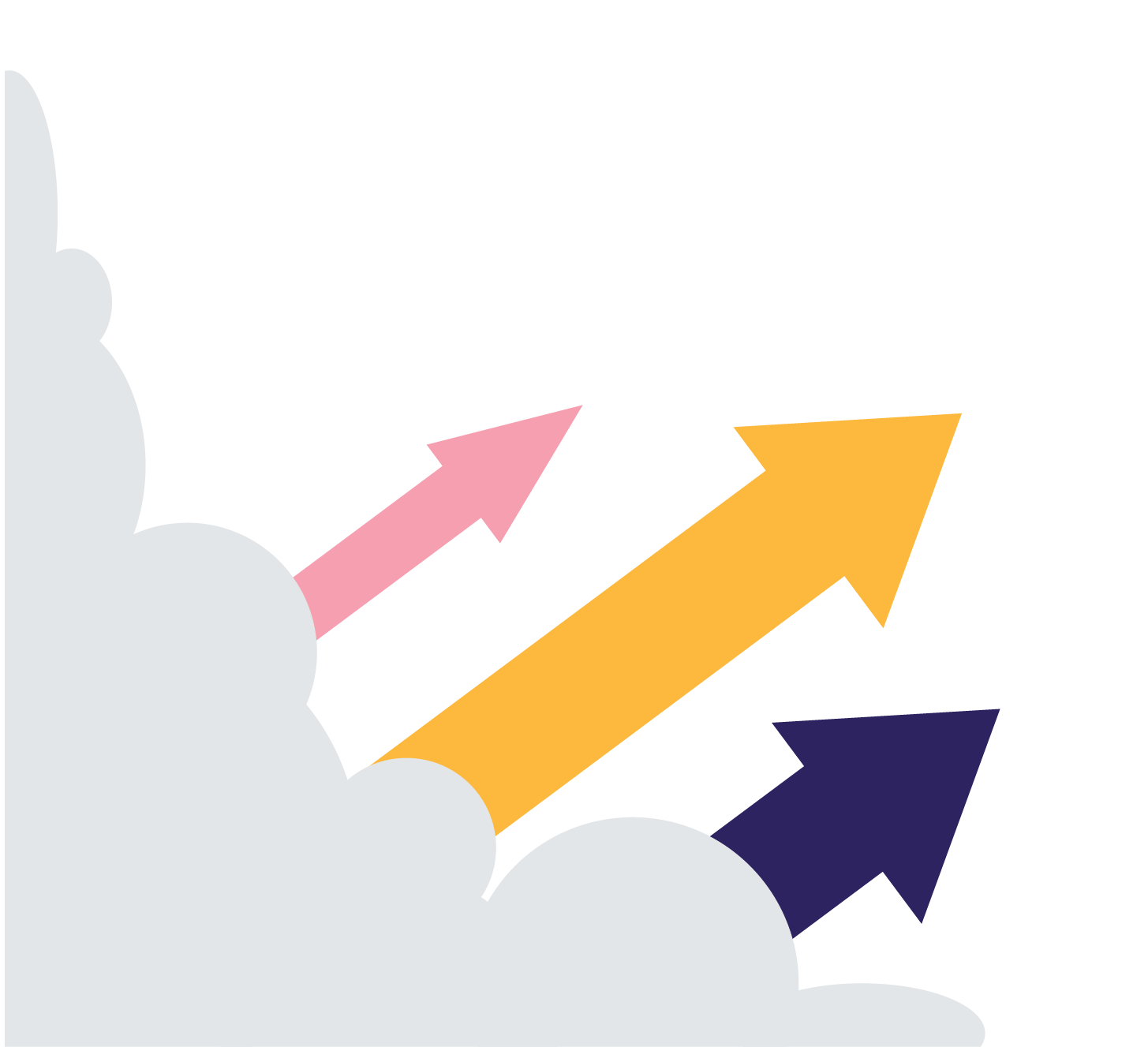 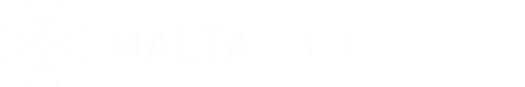 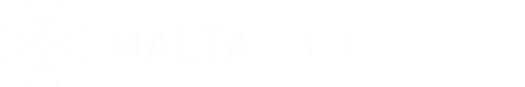 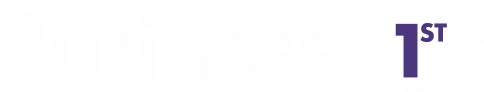 Employees working less than 40 hours
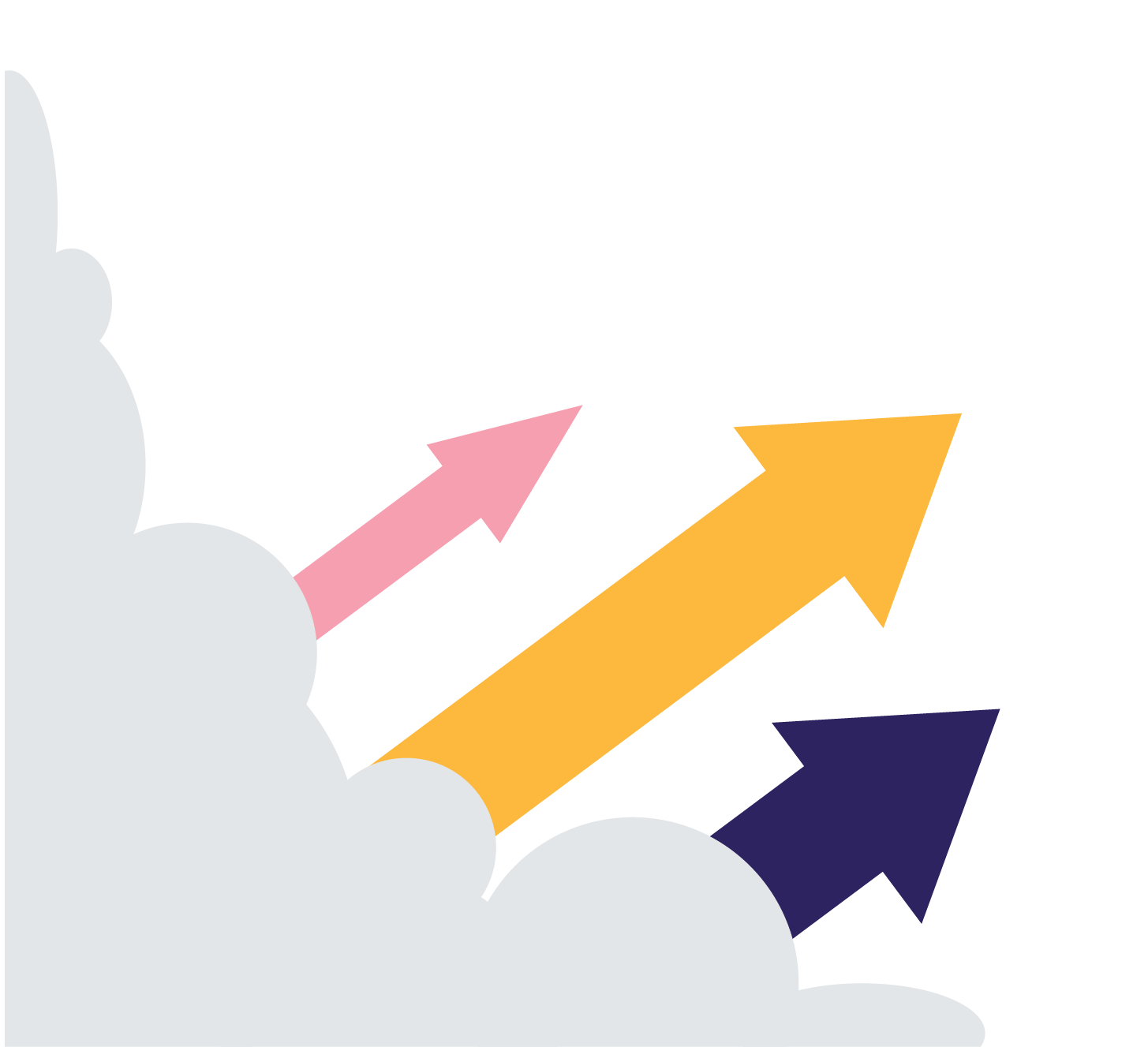 FAQs
Wage Supplement Scheme 2021
Employees working less than 40 hours
QUESTION
How is the WS calculated for part timers?
ANSWER
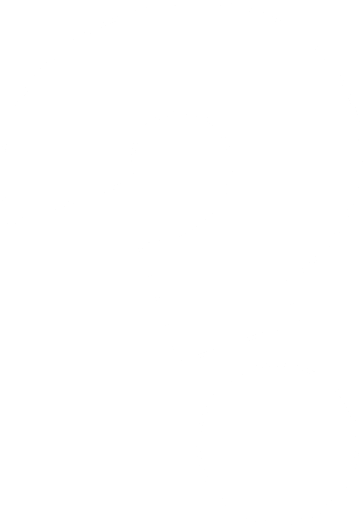 Part timers are eligible for a maximum of €500. In any case, the WS should not exceed the income of a comparative month in 2019. Further cappings might apply in relation to the ratios applicable to the particular beneficiary.
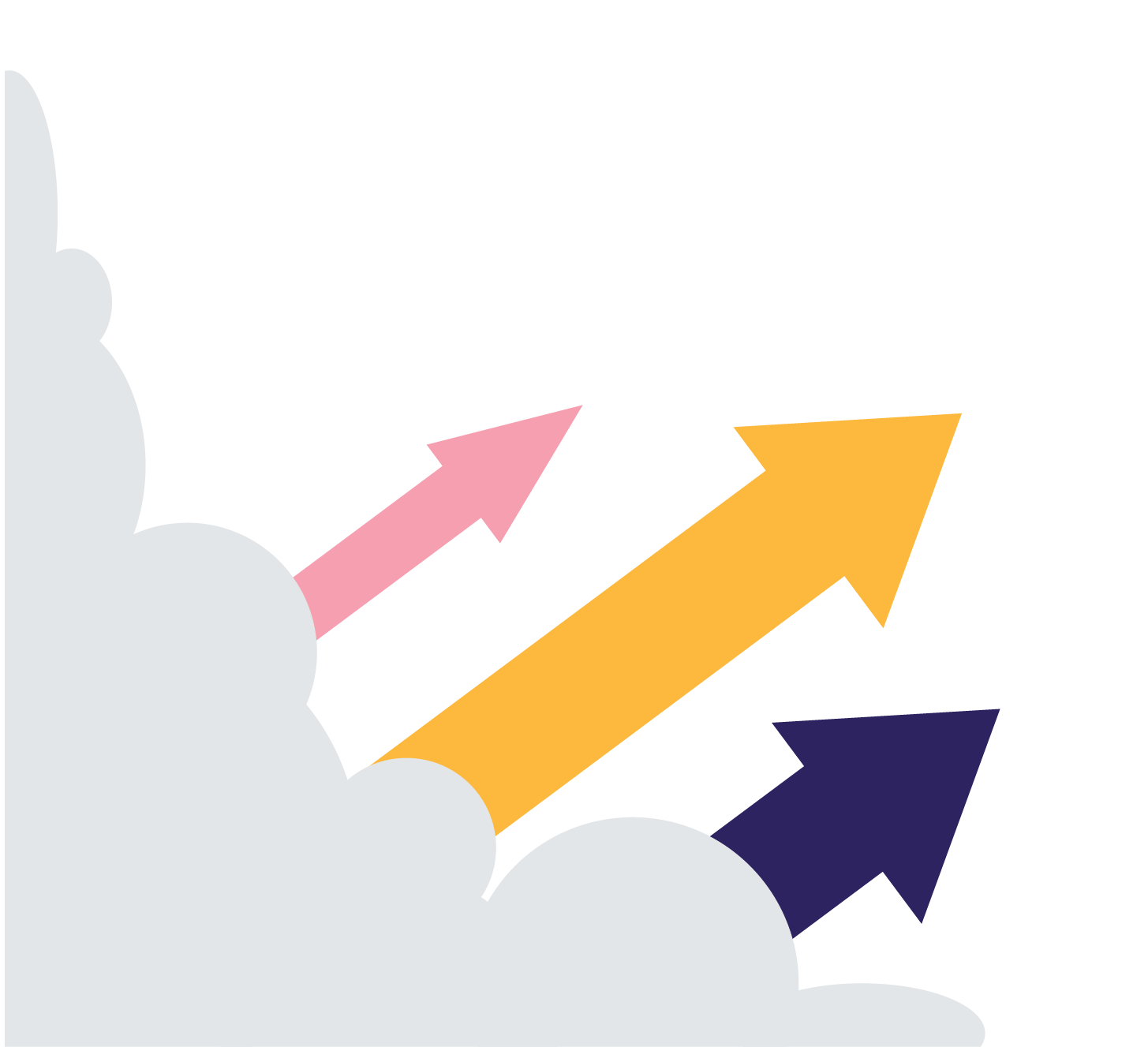 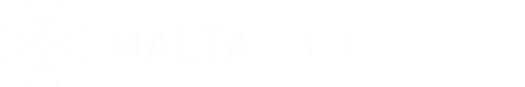 FAQs
ANSWER
Wage Supplement Scheme 2021
Yes. Unless there is an agreement with the DIER, employees have to be paid in full.  However as a temporary measure DIER is giving permission for employees to work less hours. In such cases, the full WS has to be passed on to the employee. Alternative solutions are:
Employees working less than 40 hours
QUESTION
If full time employees are working less than 40 hours because our business is currently closed down, or due to a  decrease in demand, do I still have to give them the full Wage Supplement ?
The utilization of pro-rata vacation leave
Reduced hours working schedule
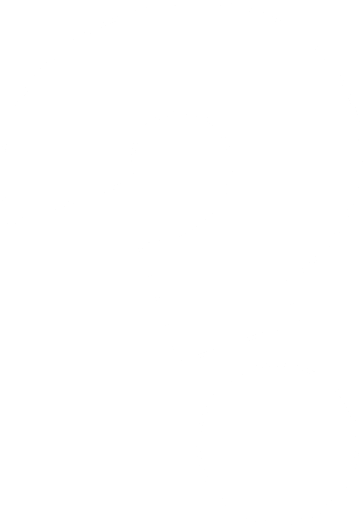 Conditions of work are regulated by DIER so we suggest you visit:
dier.gov.mt/en/Documents/Employment%20conditions%20and%20COVID19_FAQs_final.pdf
or Call DIER helpline 1576
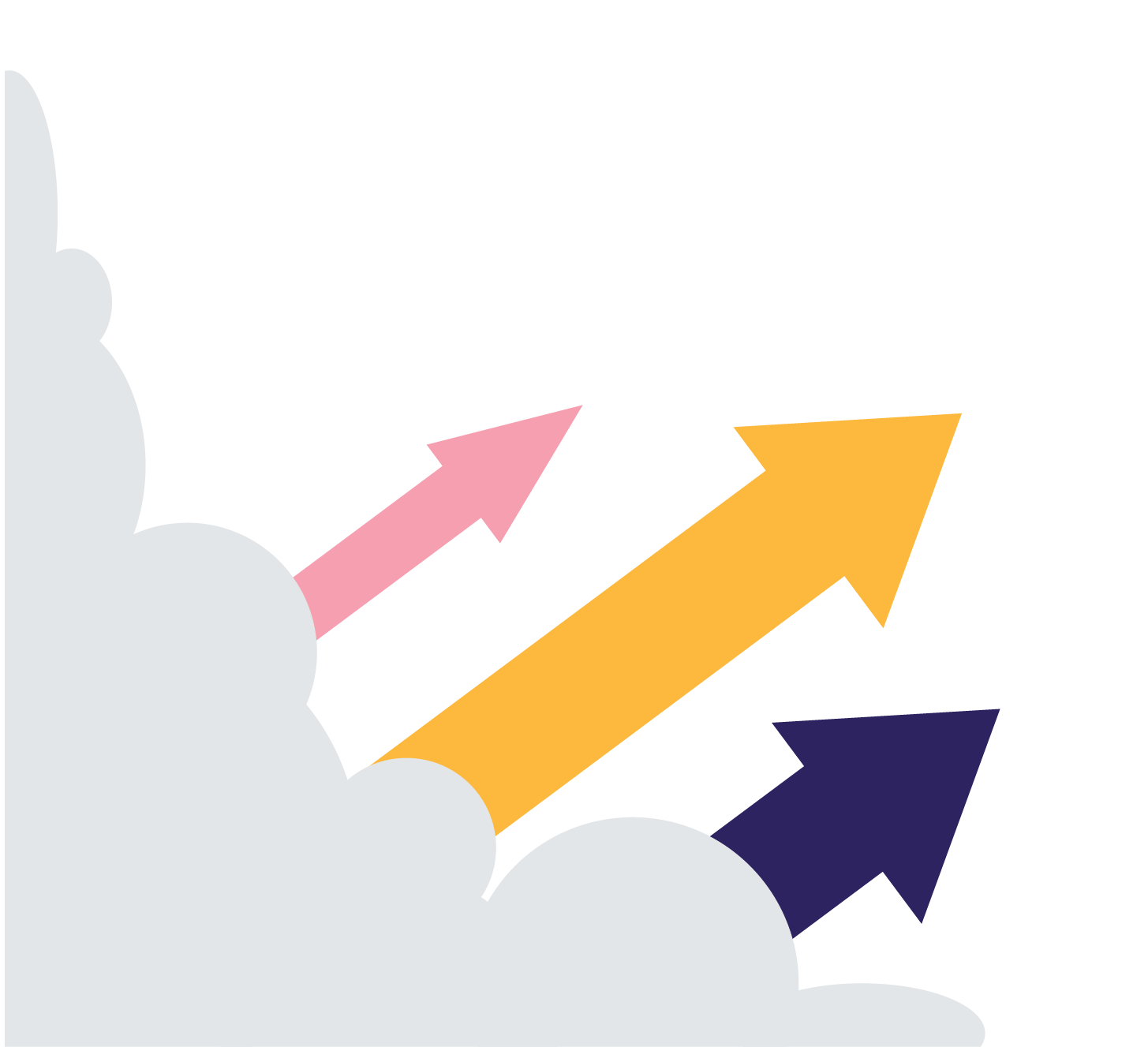 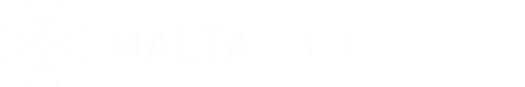 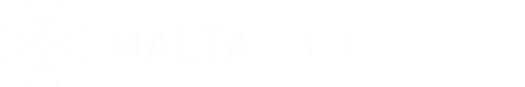 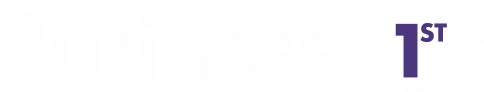 VAT
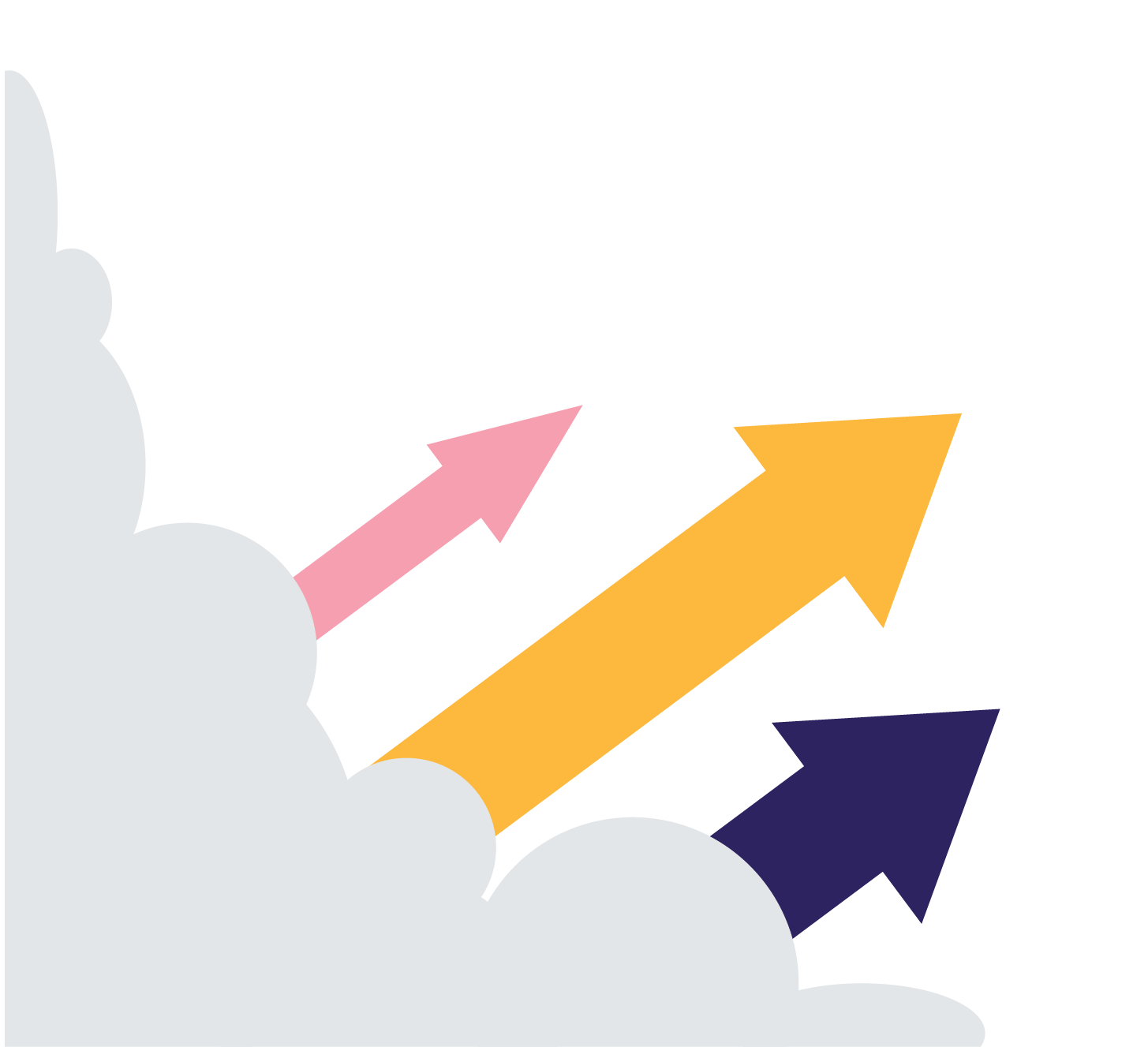 FAQs
Wage Supplement Scheme 2021
VAT
QUESTION
ANSWER
How should a business operating from different business locations, but under the same VAT number, declare the total sales?
If the business operates in different locations, for example different restaurants or retail outlets across Malta and Gozo, but under the same VAT number, then the applicant should insert the total sales of the outlets in the required periods.
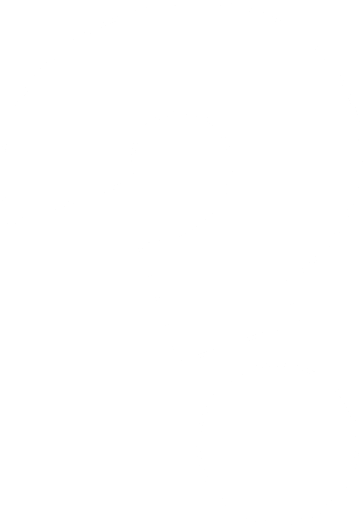 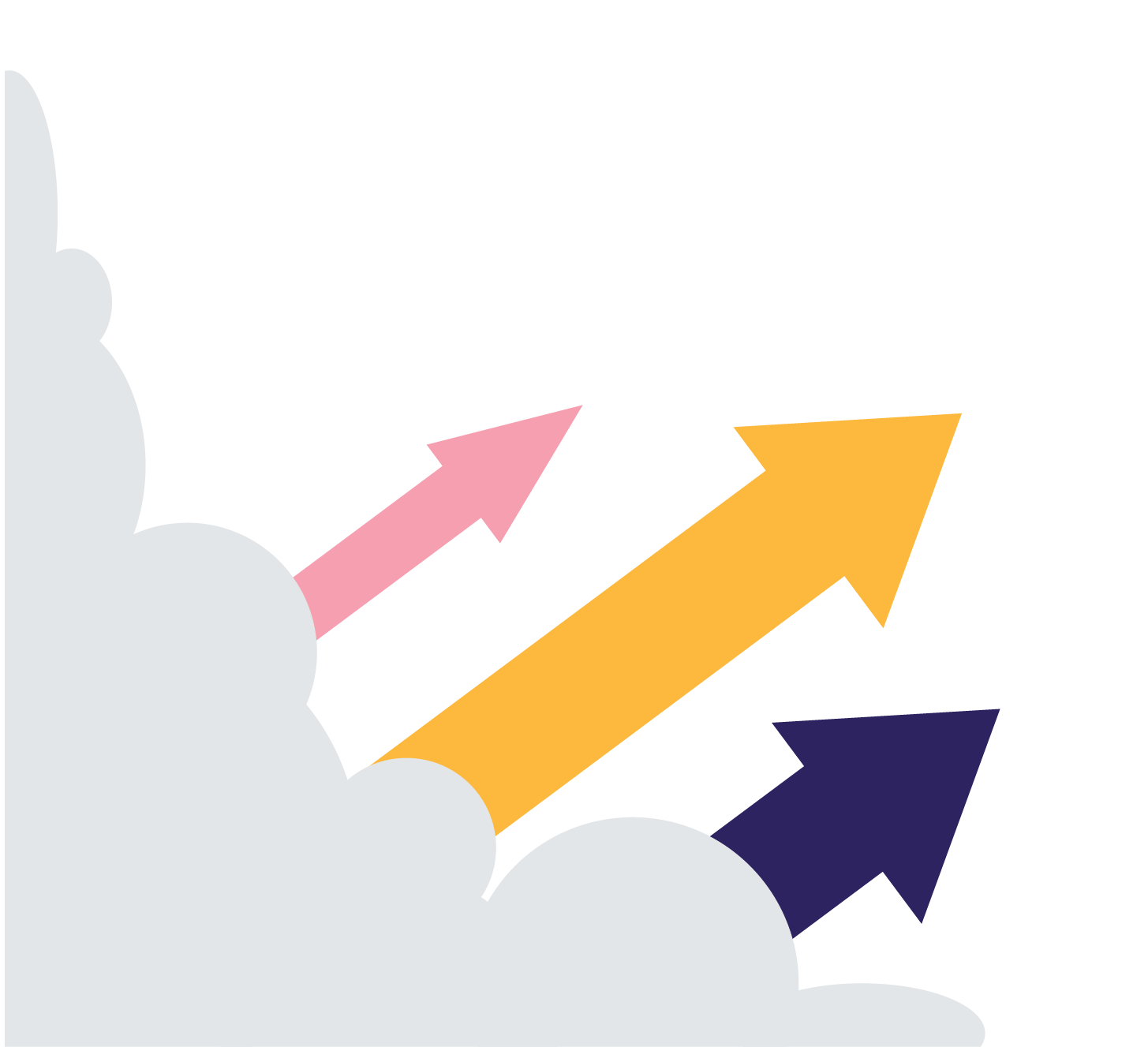 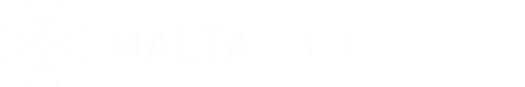 FAQs
Wage Supplement Scheme 2021
VAT
QUESTION
ANSWER
My business is VAT exempt. What should I do?
VAT exempt applicants are not expected to submit their sales figures.  However if prompted, users should enter ‘1’ in the self-declaration cells.  The applicant should be retained on the WS mechanism based on the NACE codes, i.e. Annex A, Annex C or Annex B.
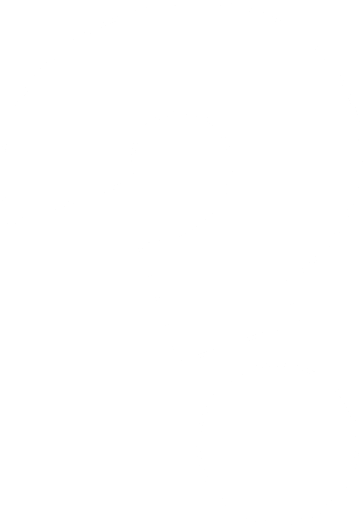 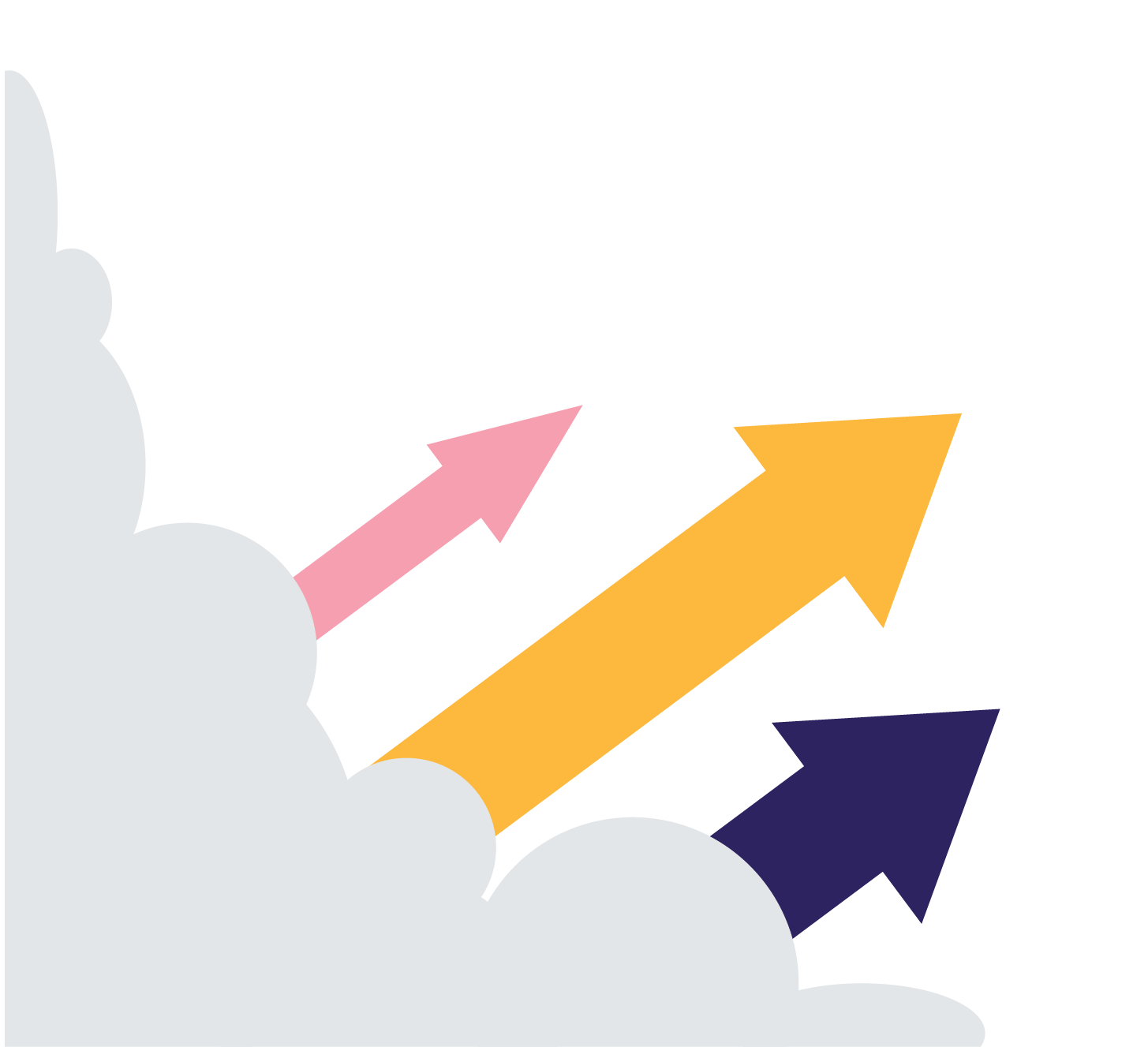 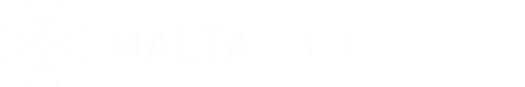 FAQs
Wage Supplement Scheme 2021
VAT
QUESTION
I declare my VAT returns in different periods than those requested on the declaration form. What should I do?
ANSWER
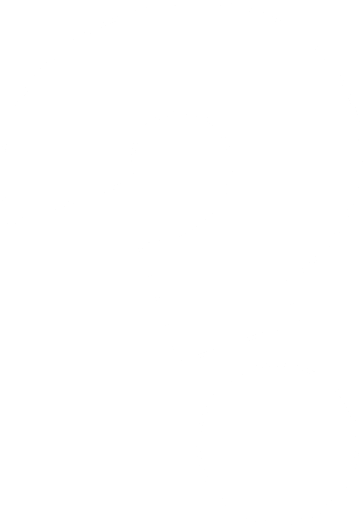 Figures quoted in VAT returns are based on monthly sales figures. The self-declaration cells require the amount of sales for the particular months requested.
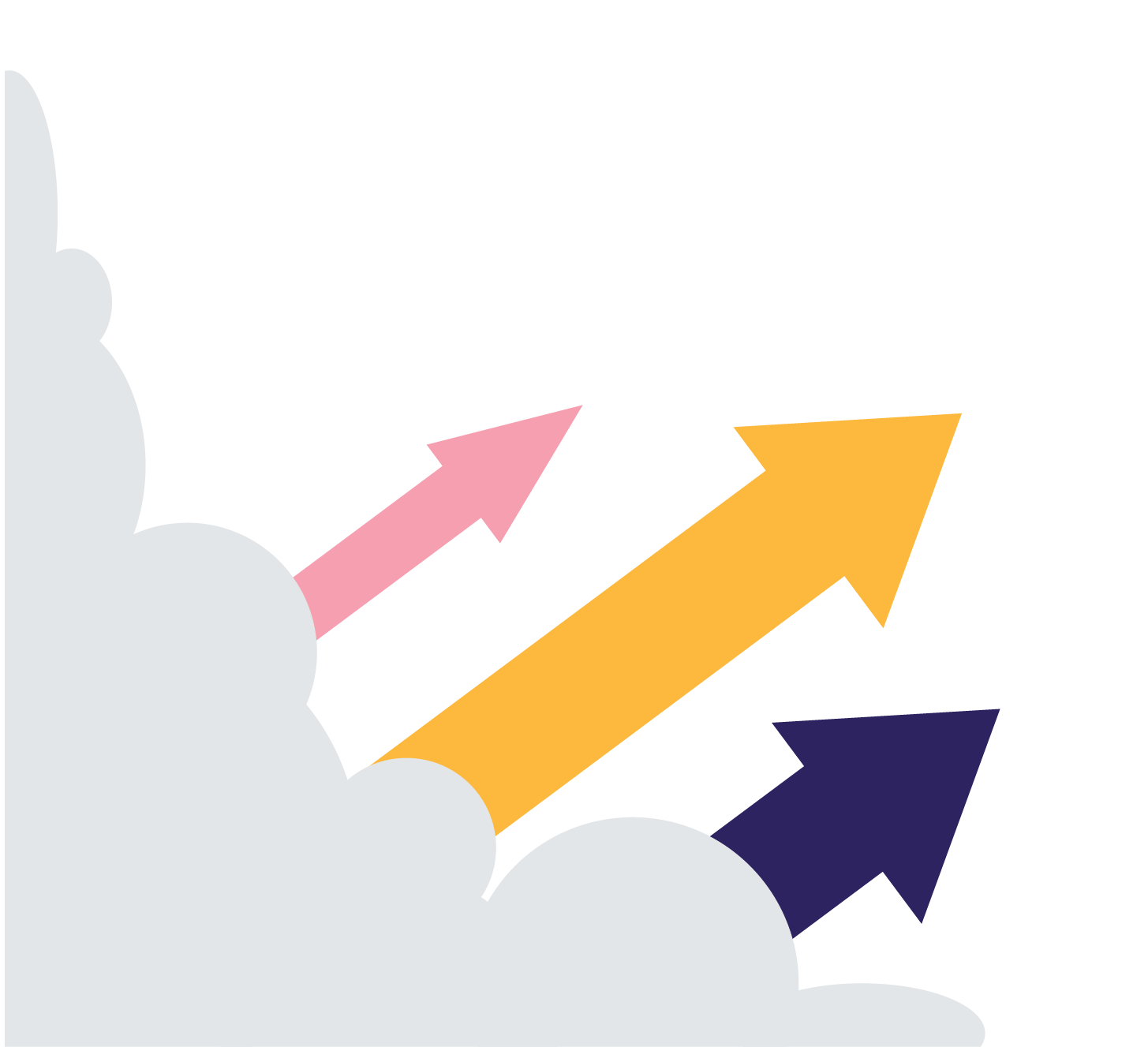 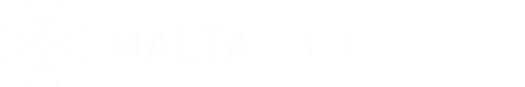 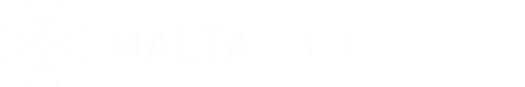 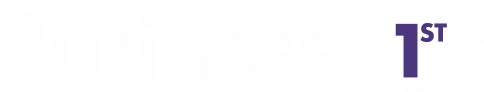 Others
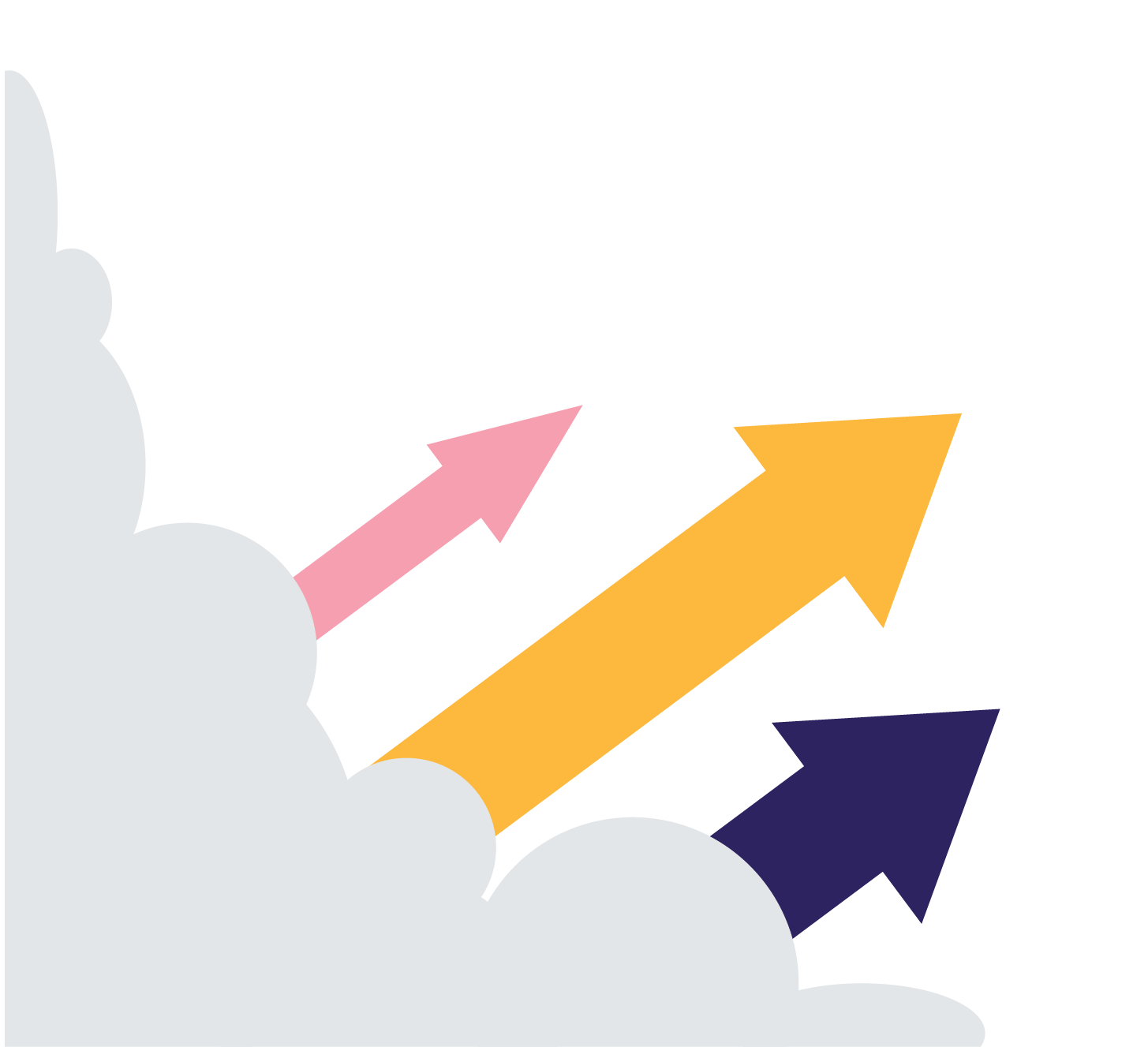 FAQs
Wage Supplement Scheme 2021
OTHERS
ANSWER
If wage supplement from January 2021 onwards is being calculated on the basis of drop in sales, changing the NACE code should not have any bearing of wage supplement rate as long as the revised NACE code was eligible for wage supplement in line with the regulations adopted for the scheme in 2020.  

If wage supplement from January onwards is being calculated on the basis of the NACE Code, then a revision of such may have a bearing on the wage supplement rate.  In all instances, Malta Enterprise should be notified immediately should this be the case, i.e. NACE code is officially revised by CFR.
QUESTION
I have changed the economic activity of my business during the last year. What should I do?
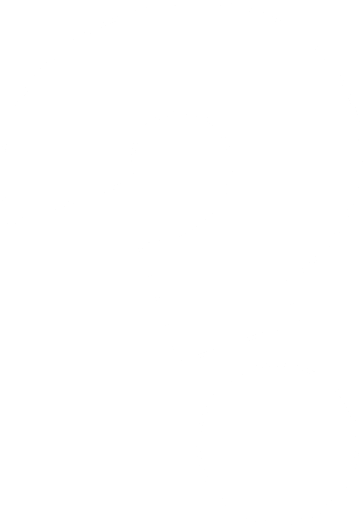 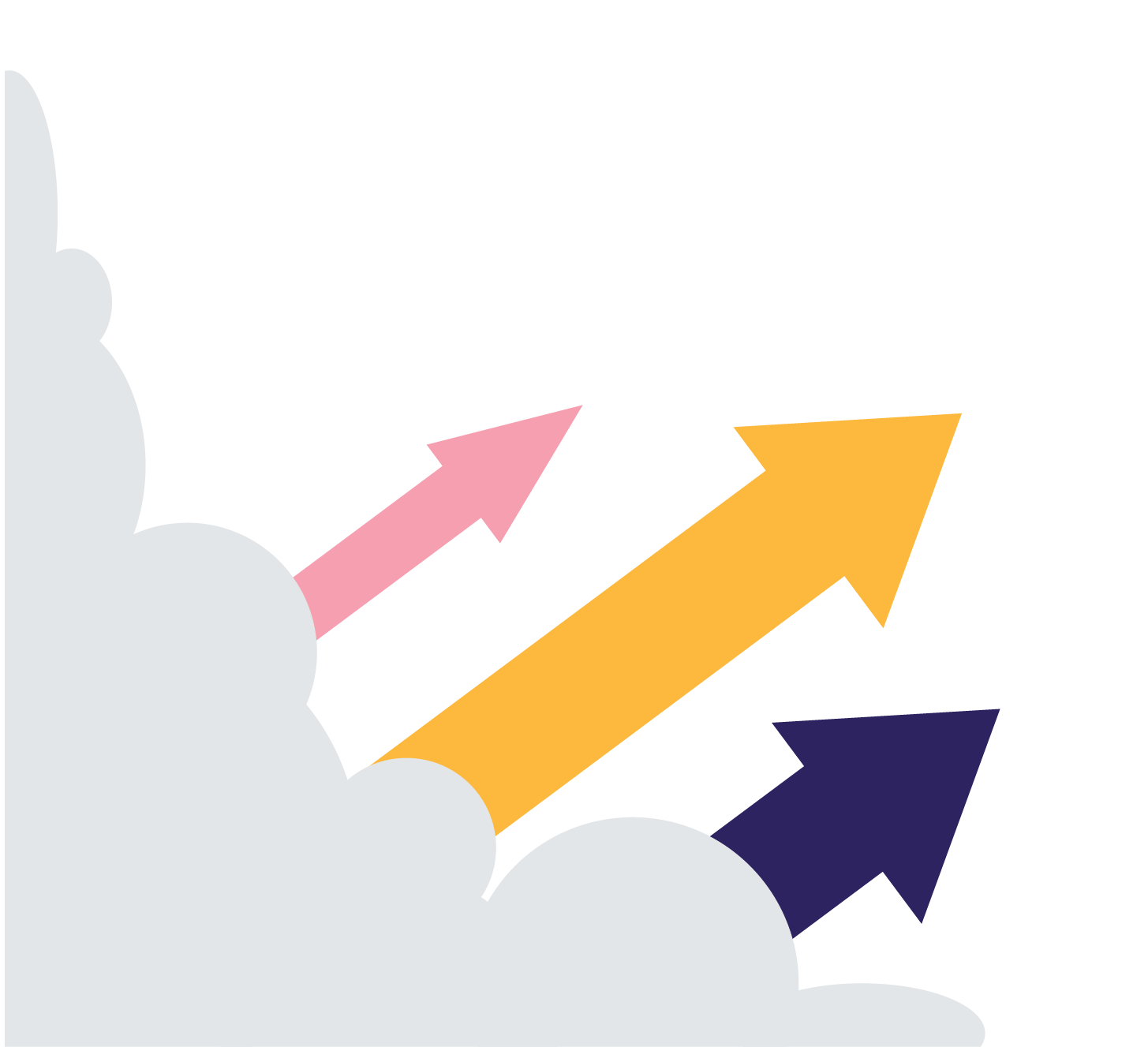 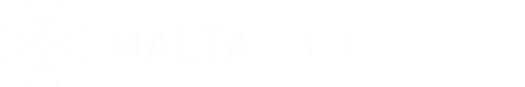 FAQs
Wage Supplement Scheme 2021
OTHERS
QUESTION
ANSWER
Bar owners
Bar owners are still requested to fill in the declaration form, unless the business is classified as VAT exempt, in which case proceed as per above.  Once the Legal Notice enforcing closure of bars is terminated, wage supplement rate for such businesses will be determined either according to NACE code, or according to their drop in sales.
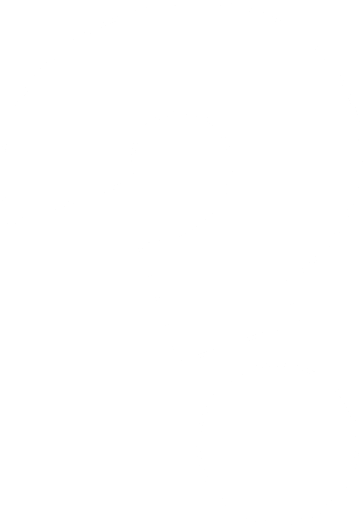 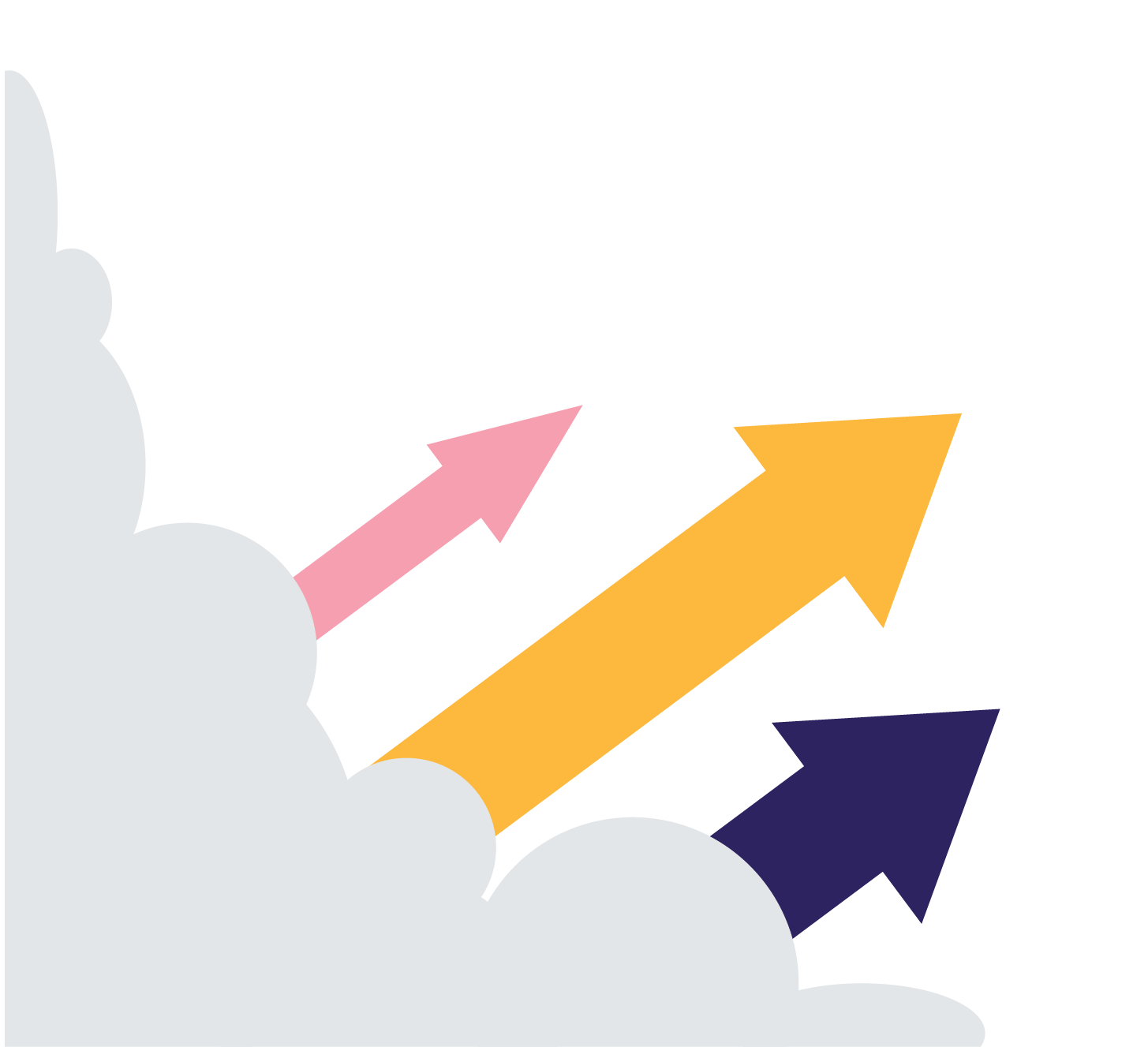 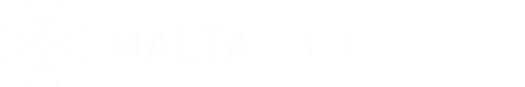 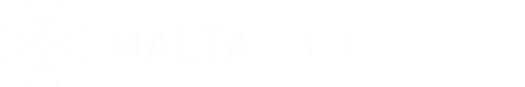 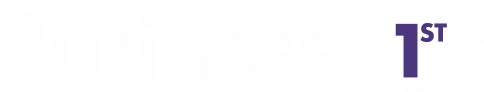 FAQs
Wage Supplement Scheme 2021
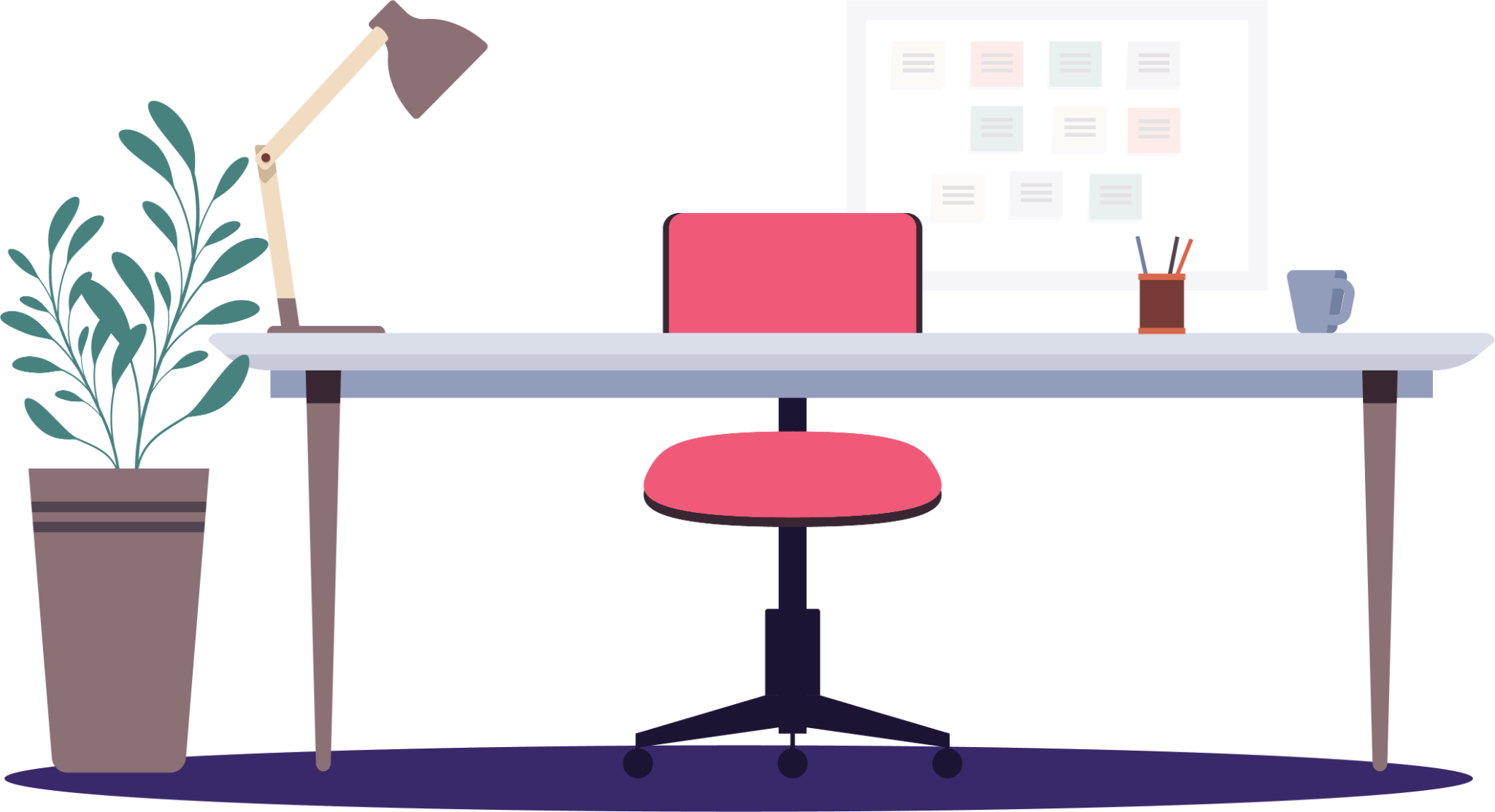